A remotely monitored VLBI-network of autonomous telescope agents
(e-RemoteCtrl for VLBI)
Alexander Neidhardt (FESG, TUM)
neidhardt@fs.wettzell.de
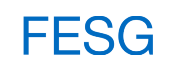 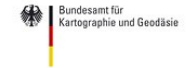 Katharina Kirschbauer (THD), Matthias Schönberger (BKG), Jim Lovell (UTAS), 
Ed Himwich (NASA/GSFC/NVI), Jamie McCallum (UTAS), Christian Plötz (BKG), 
Jonathan Quick (HartRAO)
The idea behind 
REMOTE CONTROL
is not …
The idea behind 
REMOTE CONTROL
is not …
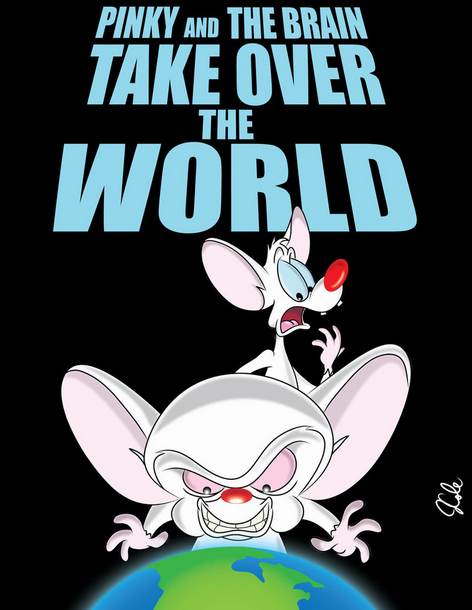 Reference:
https://www.google.it/search?q=pinky+and+the+brain&espv=2&biw=1523&bih=895&tbm=isch&source=lnms&sa=X&ved=0CAYQ_AUoAWoVChMIucPf-uSuyAIVh-saCh2sNQkY#tbm=isch&tbs=rimg%3ACXS9UOMjN6chIjjatA5Eqprg78c6NKsJgMnXbHOTXq8QFMDdyU896vE94c-86oz4S5f3xoY4YdwaPurls_1SLuD03fioSCdq0DkSqmuDvEUYZrgBFIs2zKhIJxzo0qwmAydcRF99tQulkd0kqEglsc5NerxAUwBG06peKodSSICoSCd3JTz3q8T3hERWL-HjrvUFqKhIJz7zqjPhLl_1cRBdAi2-wlhnUqEgnGhjhh3Bo-6hEeeYkCeTHGvSoSCeWz9Iu4PTd-EWTwuPMq3sxG&q=pinky%20and%20the%20brain&imgdii=dL1Q4yM3pyGhSM%3A%3BdL1Q4yM3pyGhSM%3A%3B2rQORKqa4O-fhM%3A&imgrc=dL1Q4yM3pyGhSM%3A
Why is a new operation technique important?
Why is a new operation technique important?
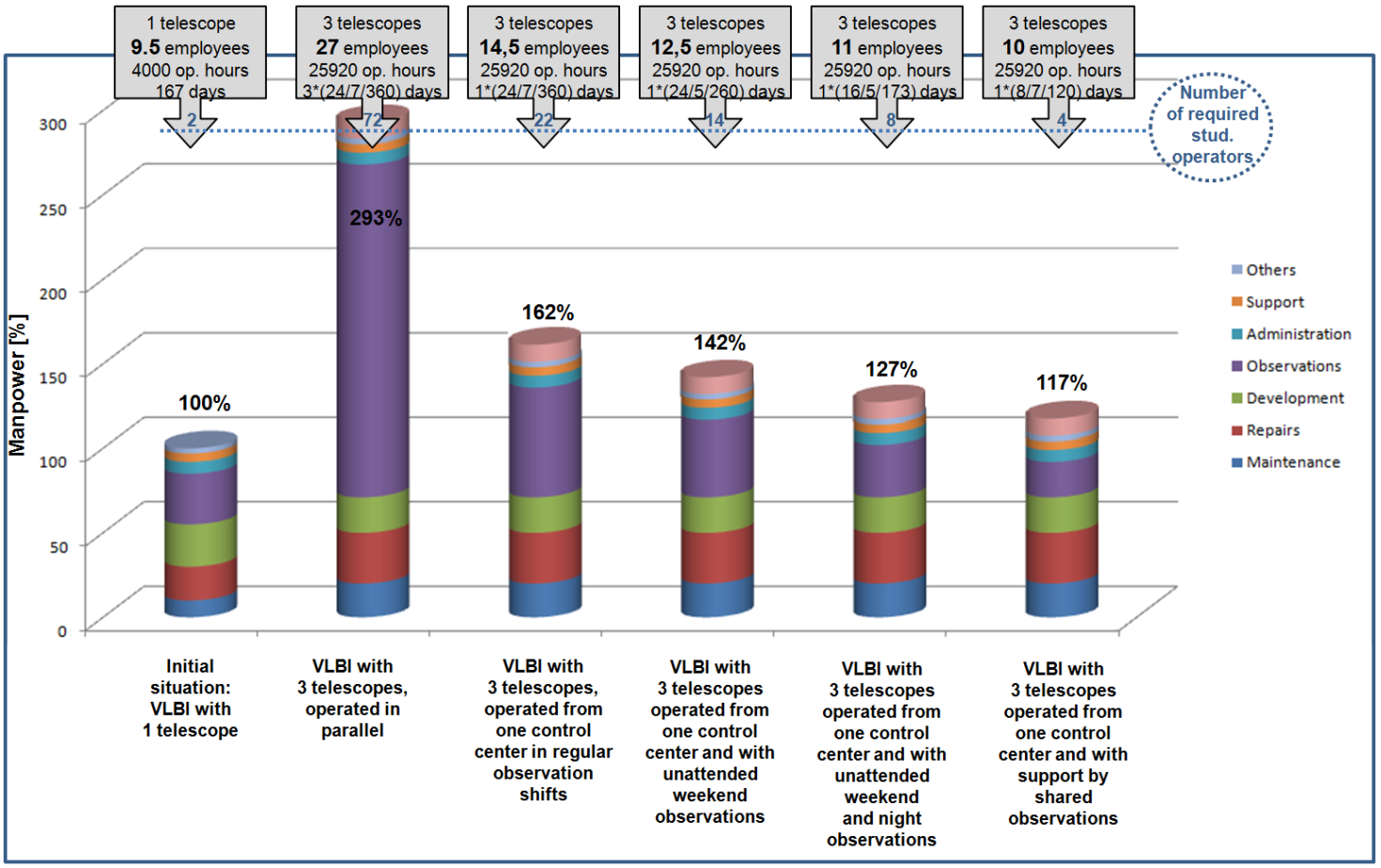 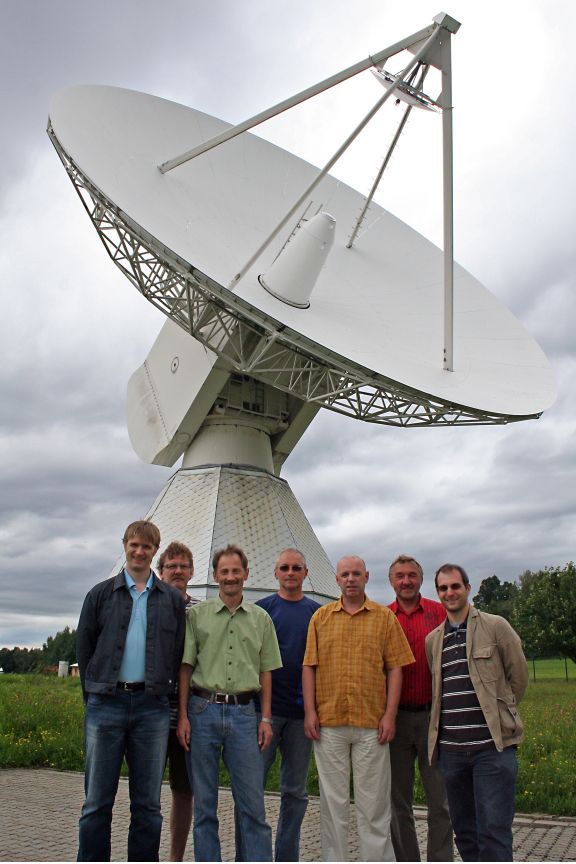 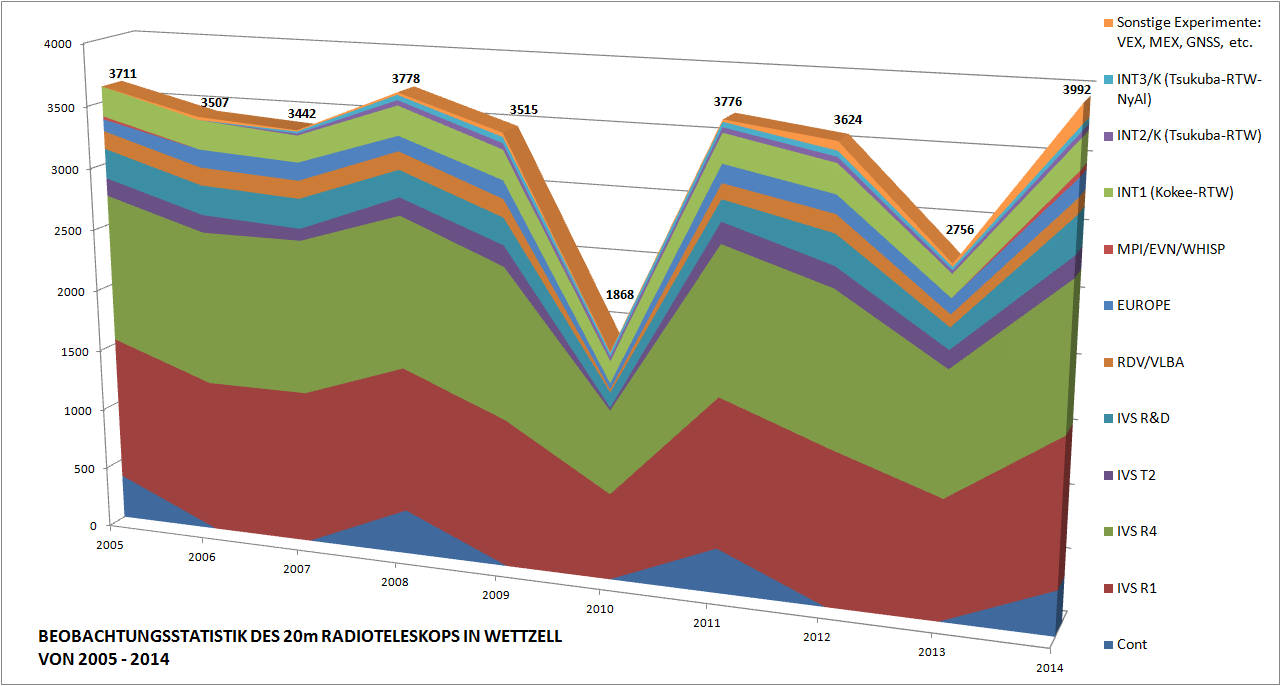 8 staff memebers in the 
VLBI-working group
Ch. Plötz, E. Bauernfeind, 
G. Kronschnabl, R. Schatz, 
W. Schwarz, R. Zeitlhöfler, 
A. Neidhardt 
(not in the image: E. Bielmeier).
+ 1 project position
+ 2 student operators
ca. 4000 operating hours per year
ca. 150 24h sessions
ca. 400 1h sessions
Why is a new operation technique important?
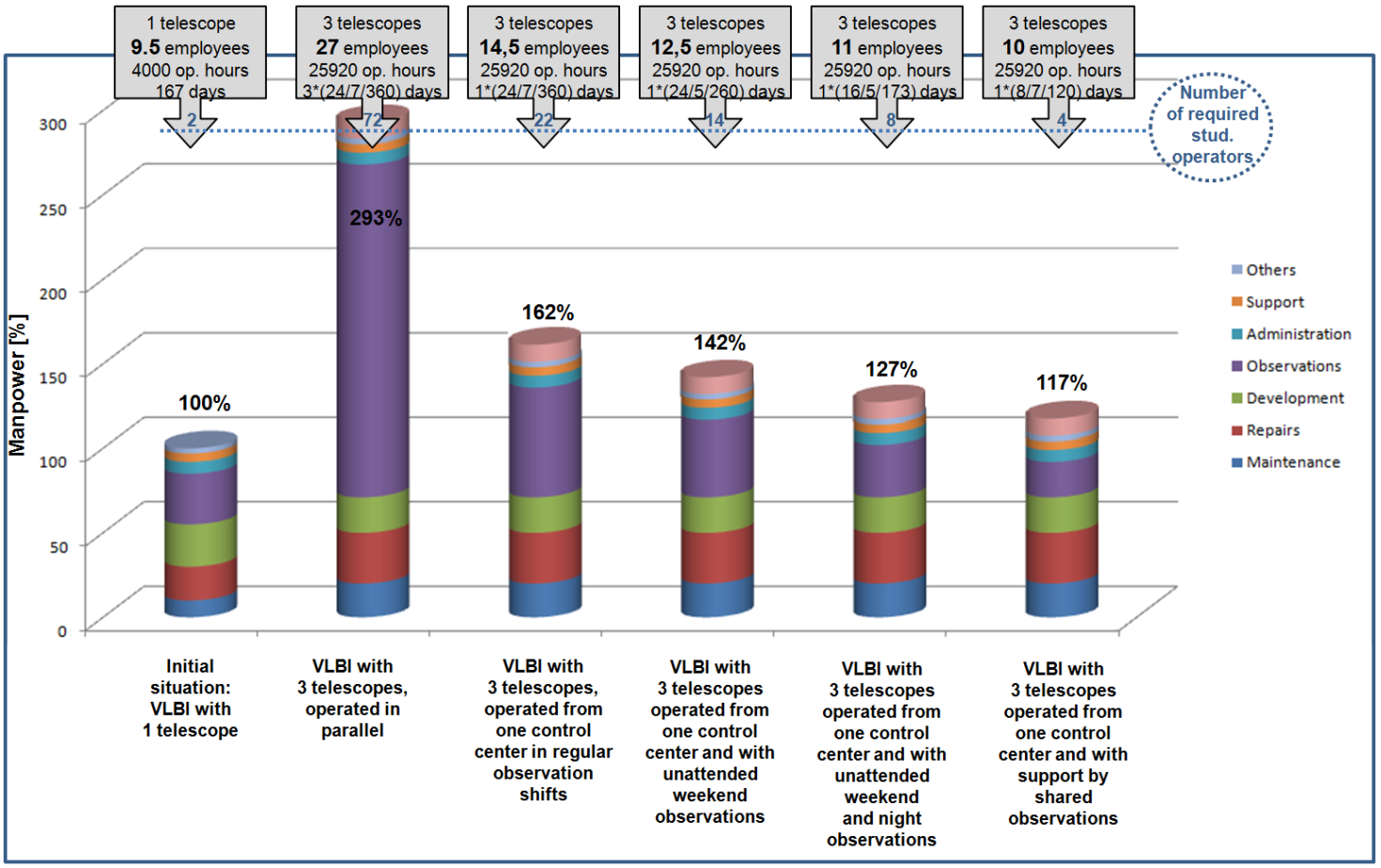 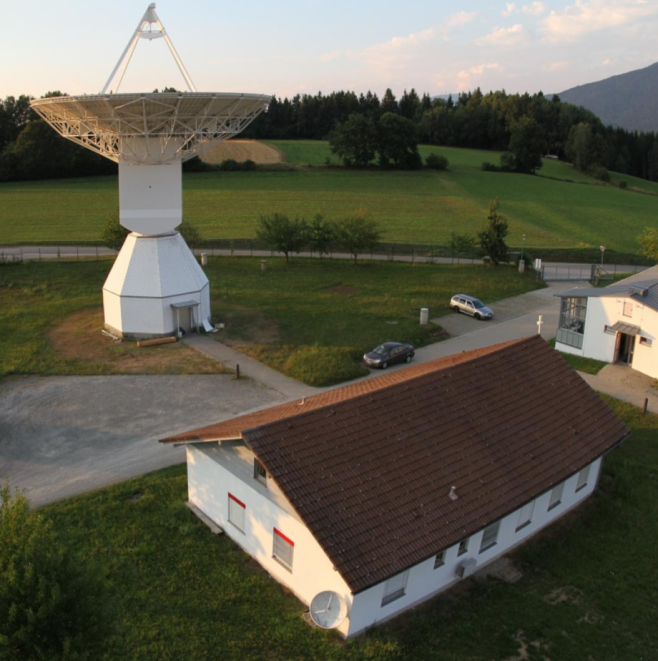 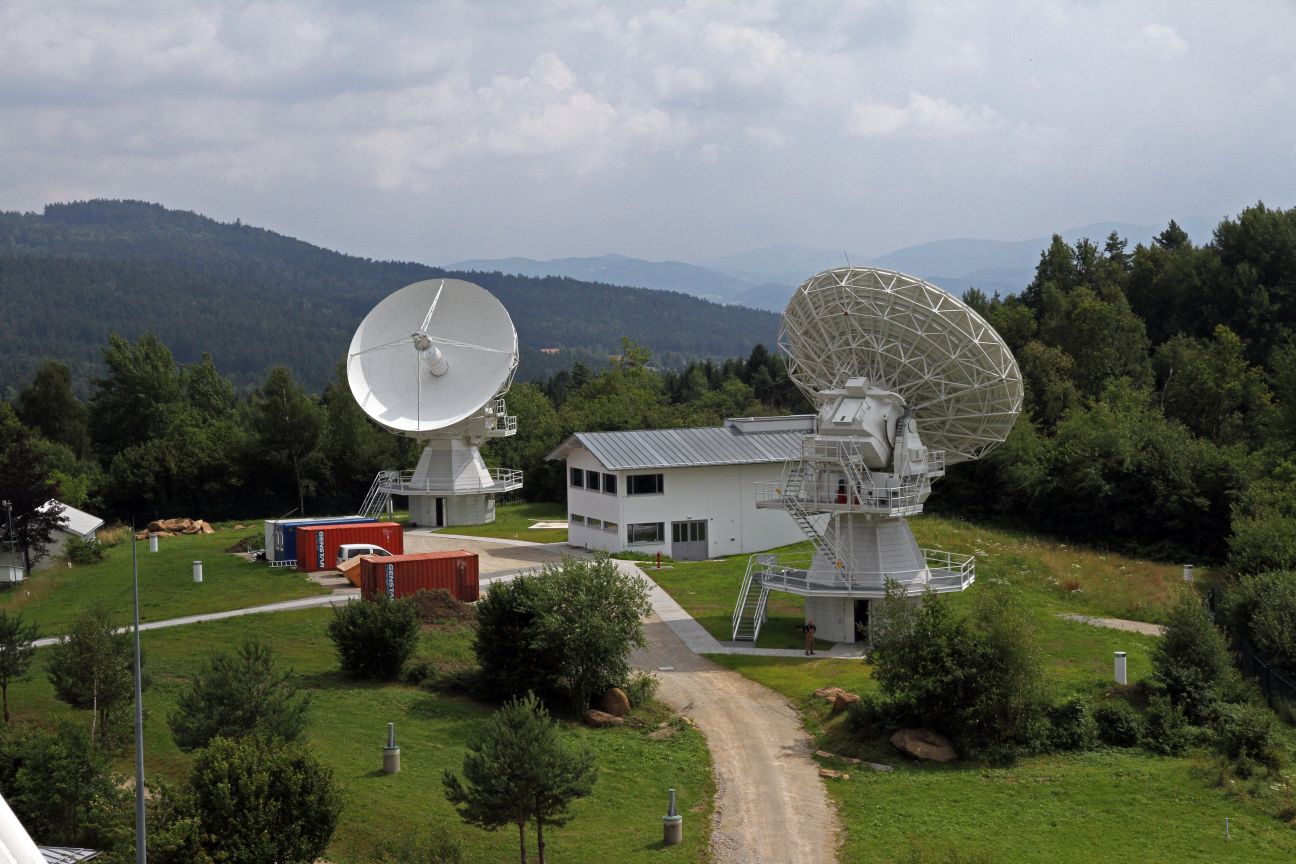 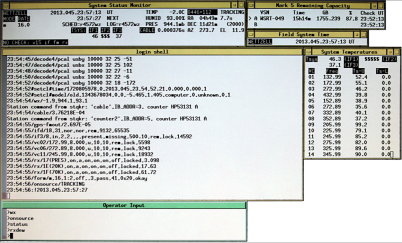 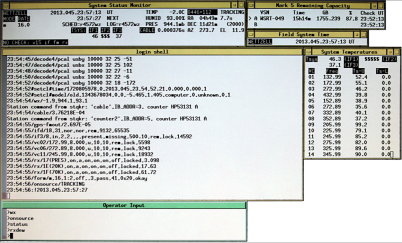 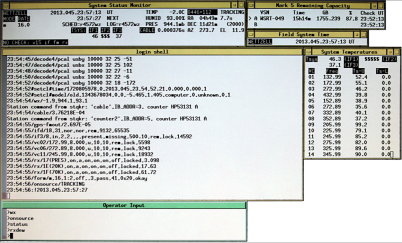 Why is a new operation technique important?
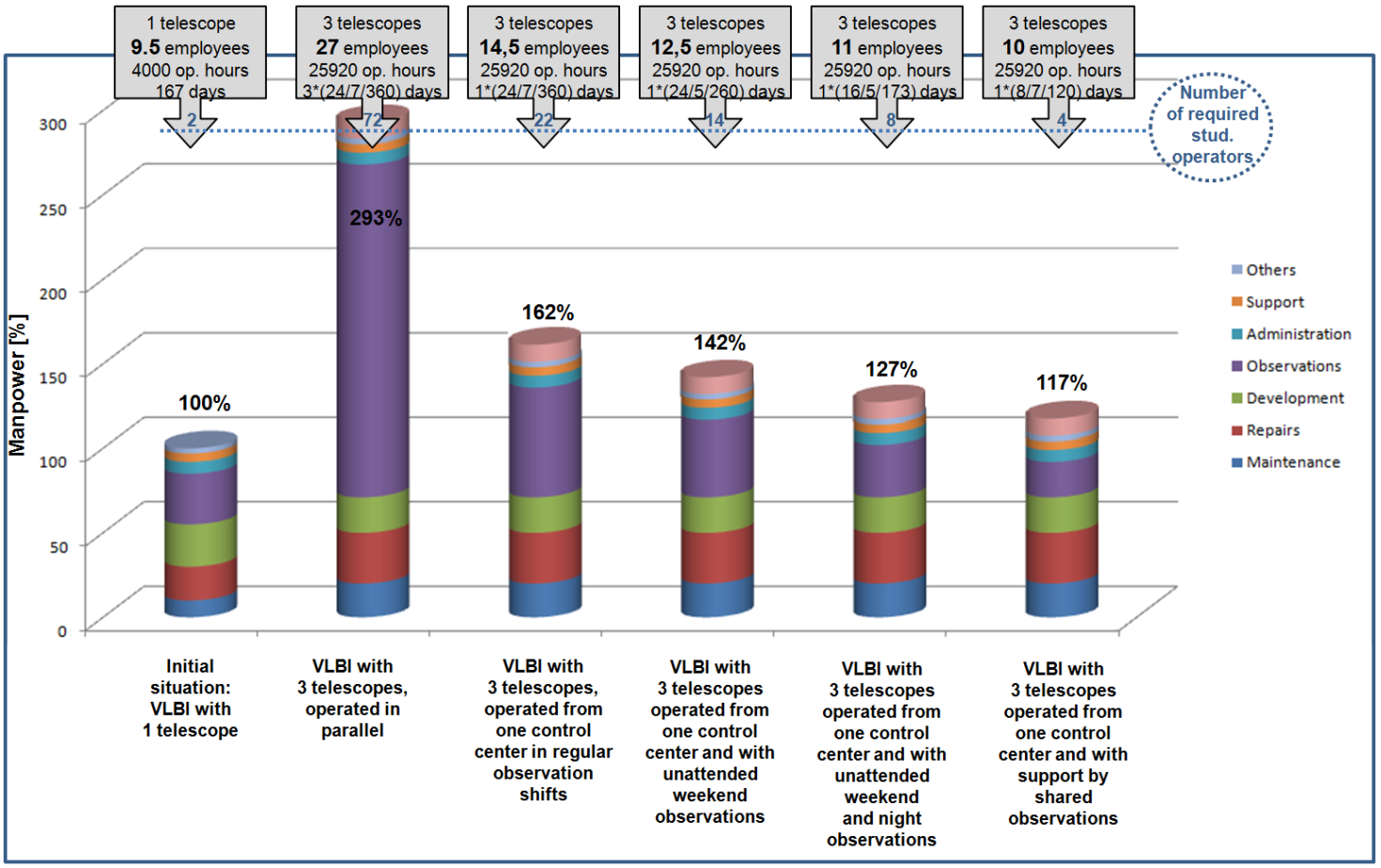 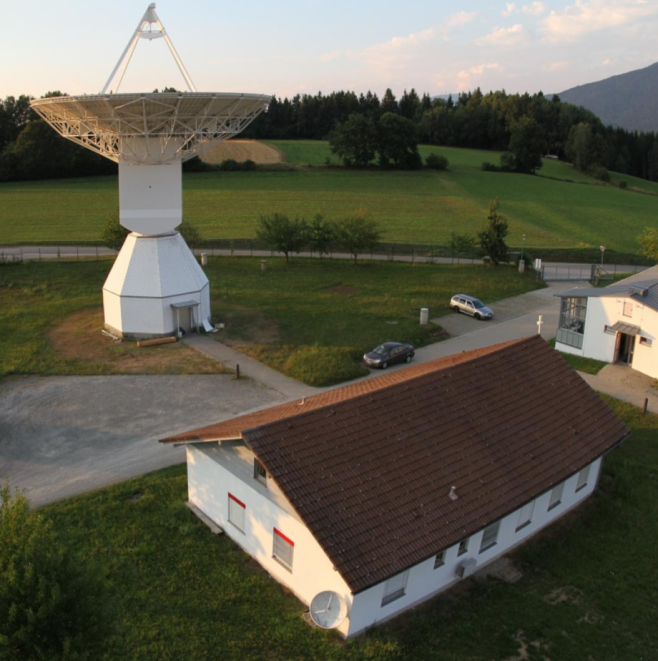 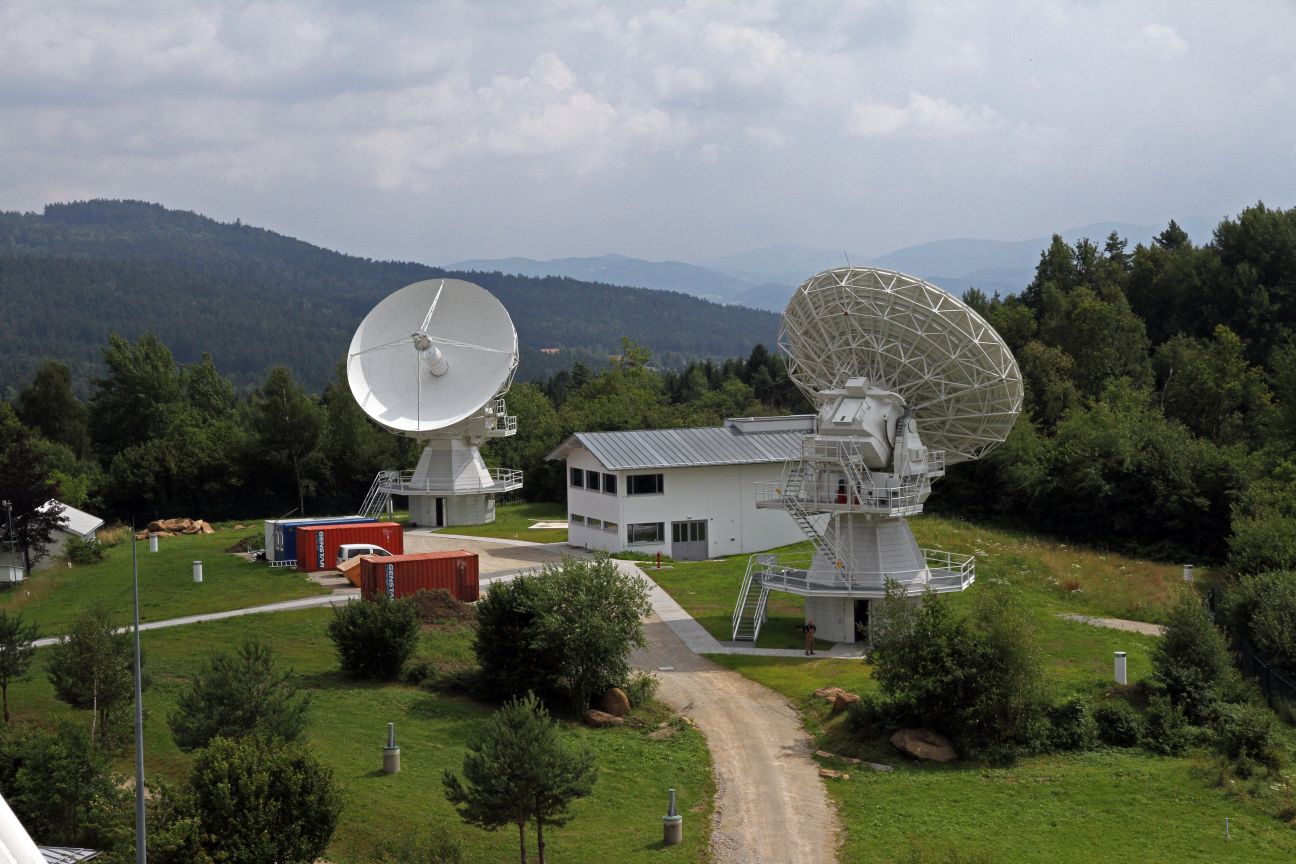 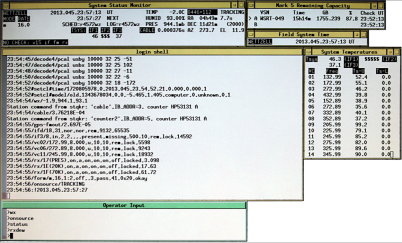 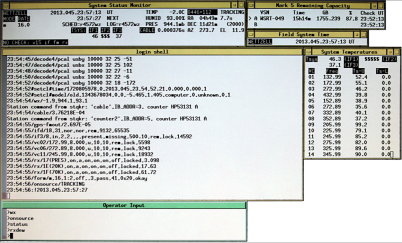 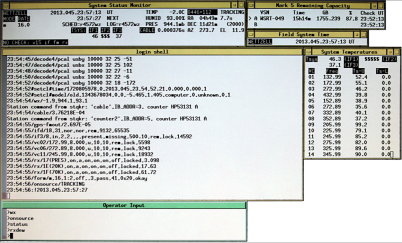 Why is a new operation technique important?
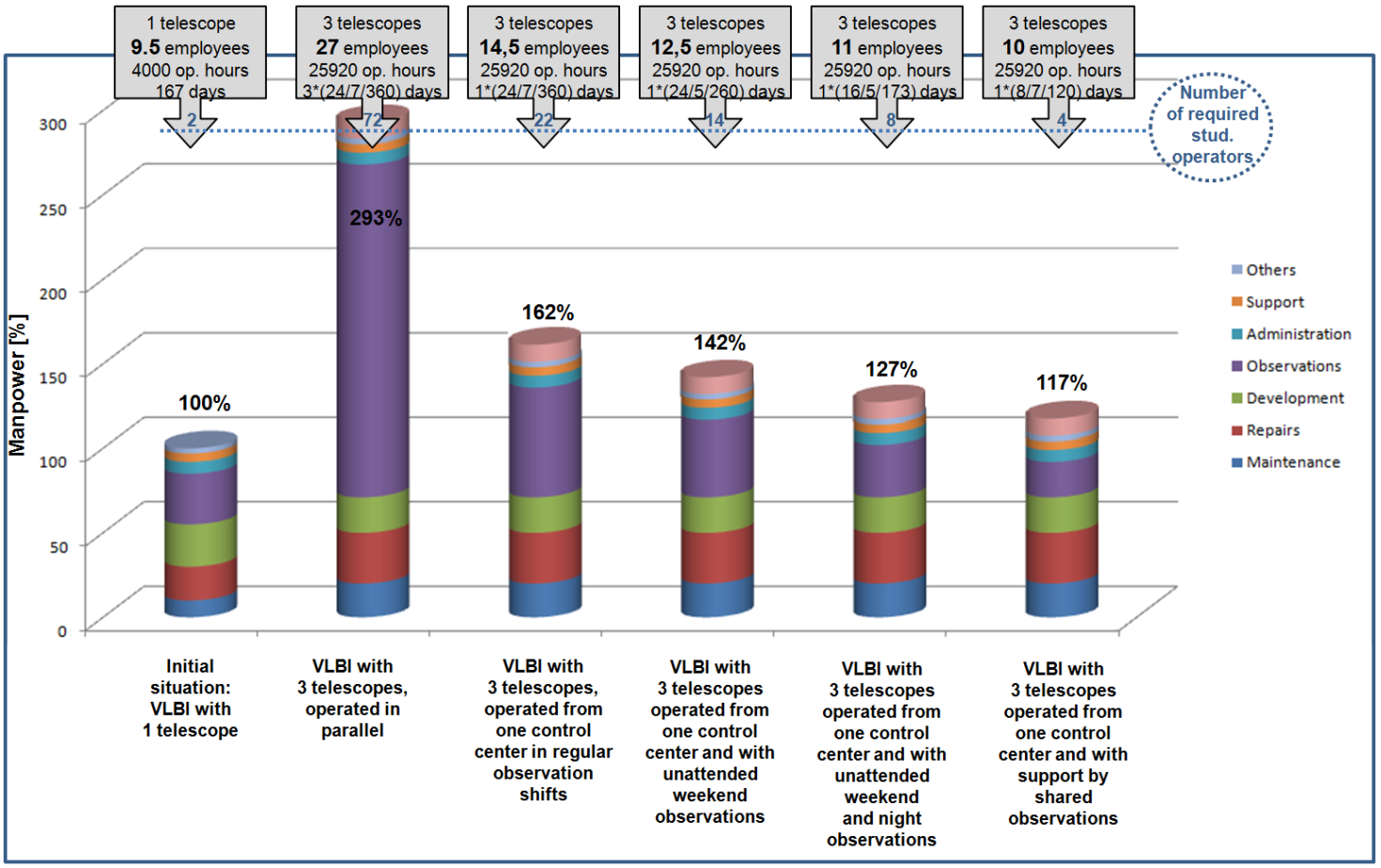 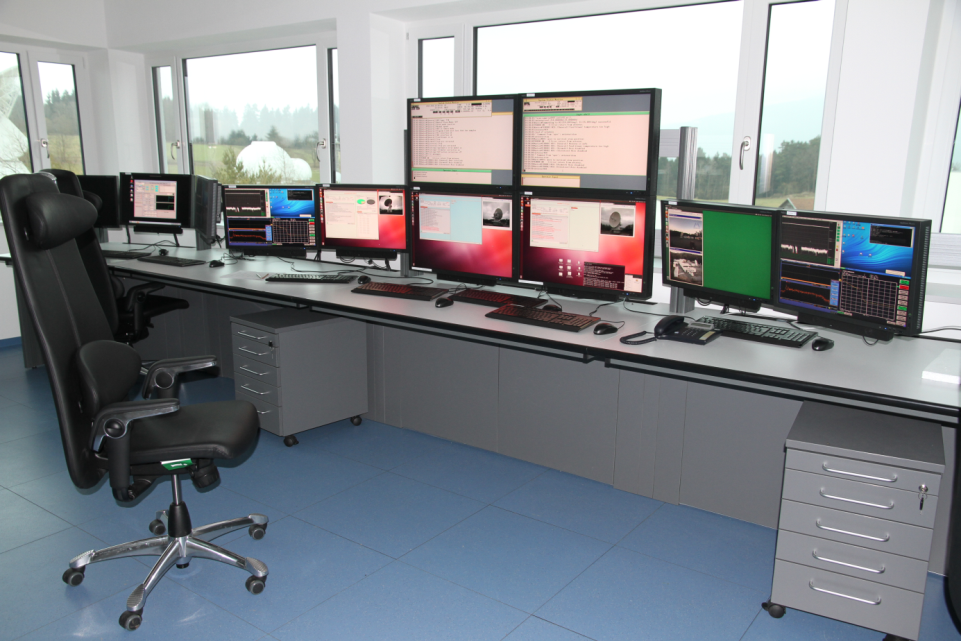 TTW Control Room
Requirements:
Remote Control &
Optimized Monitoring
Why is a new operation technique important?
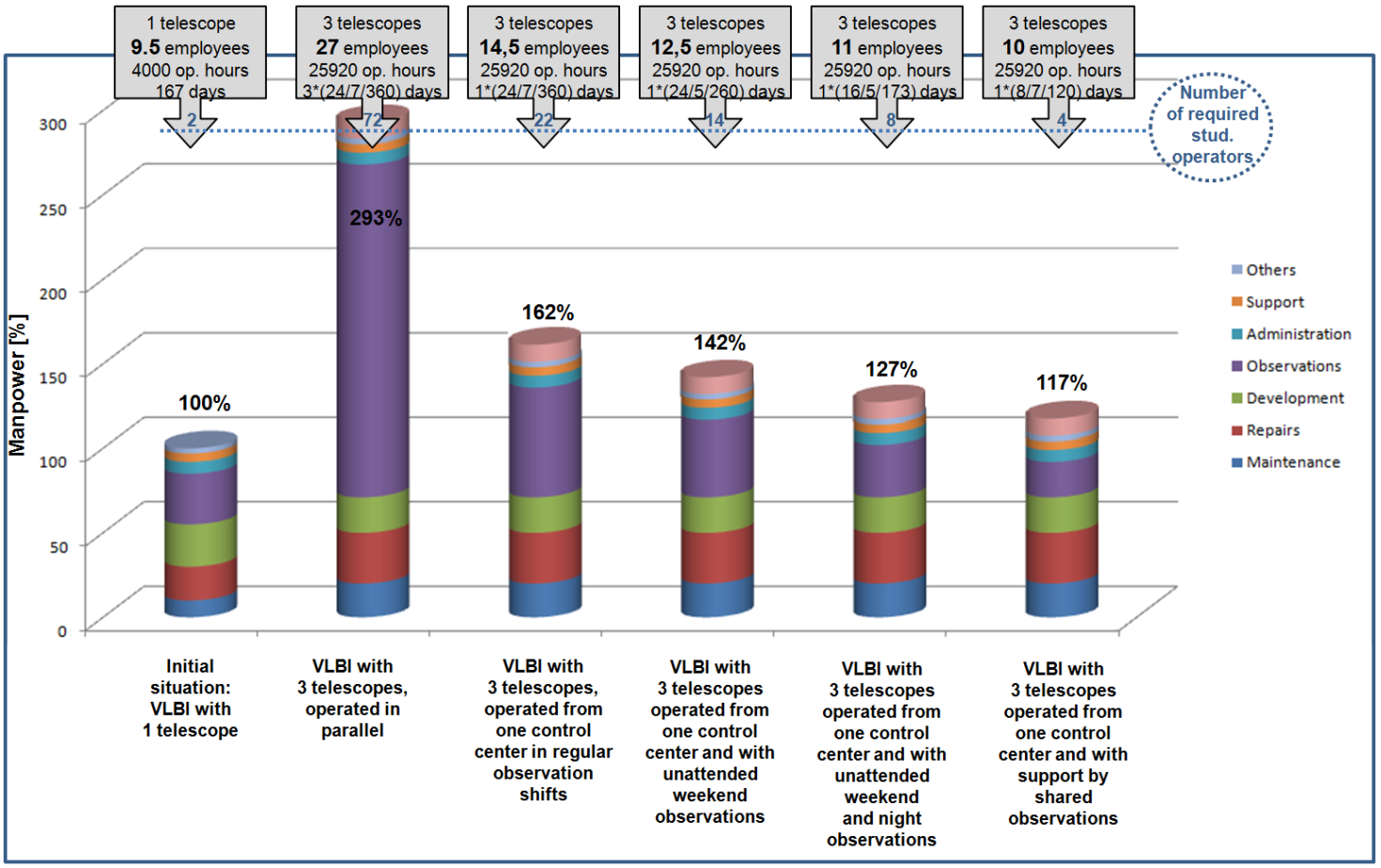 Local Scheduler
„MakeWeekend“
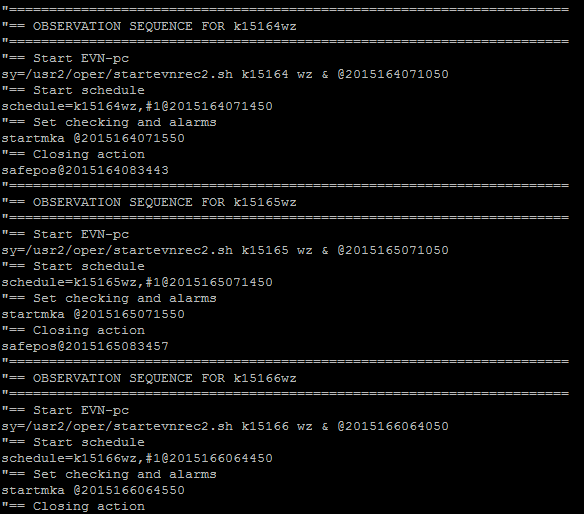 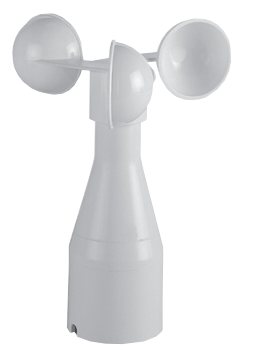 TTW Control Room
e.g.
Wind Stow
Requirements:
Automation &
Safety Management
Why is a new operation technique important?
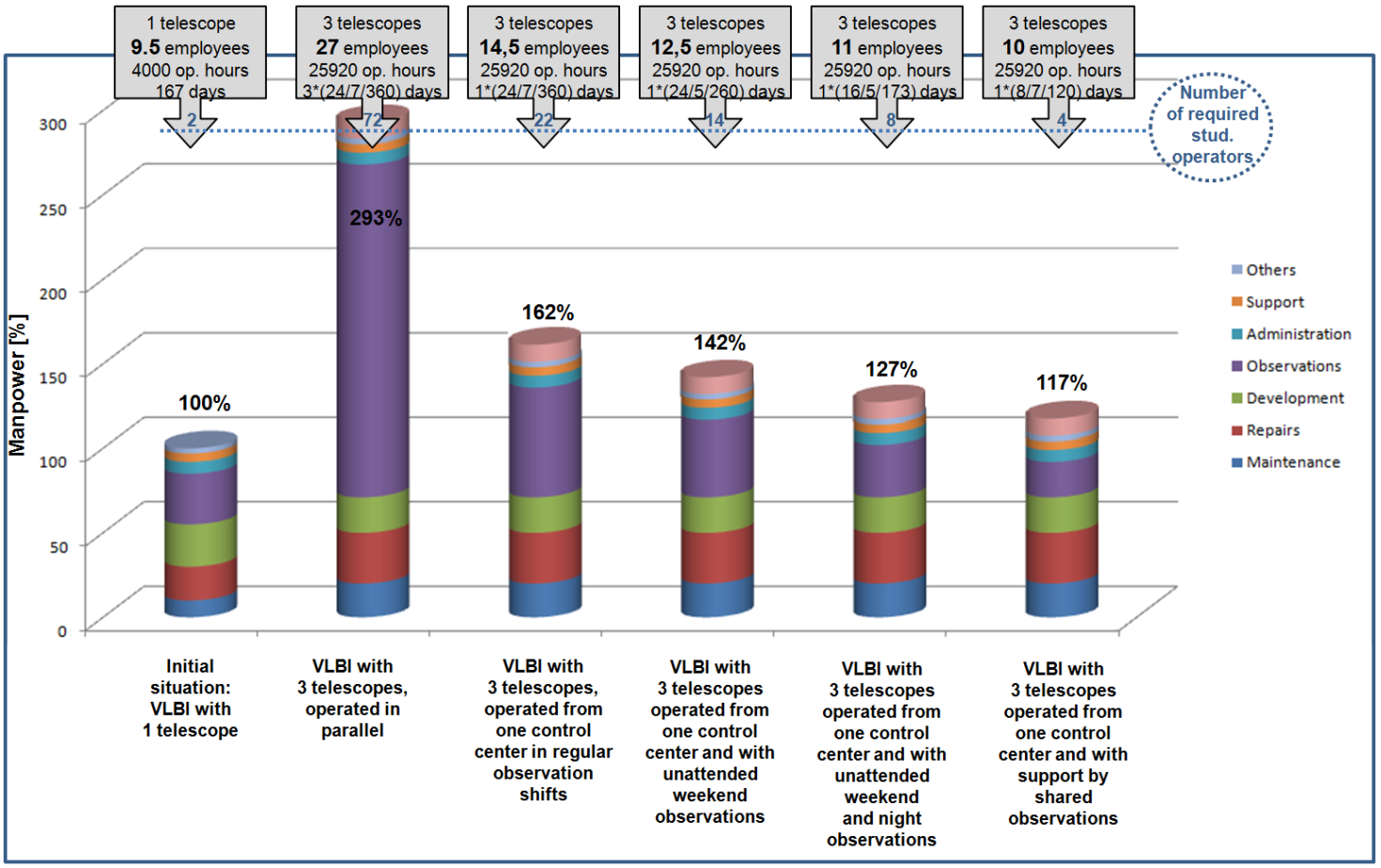 Why is a new operation technique important?
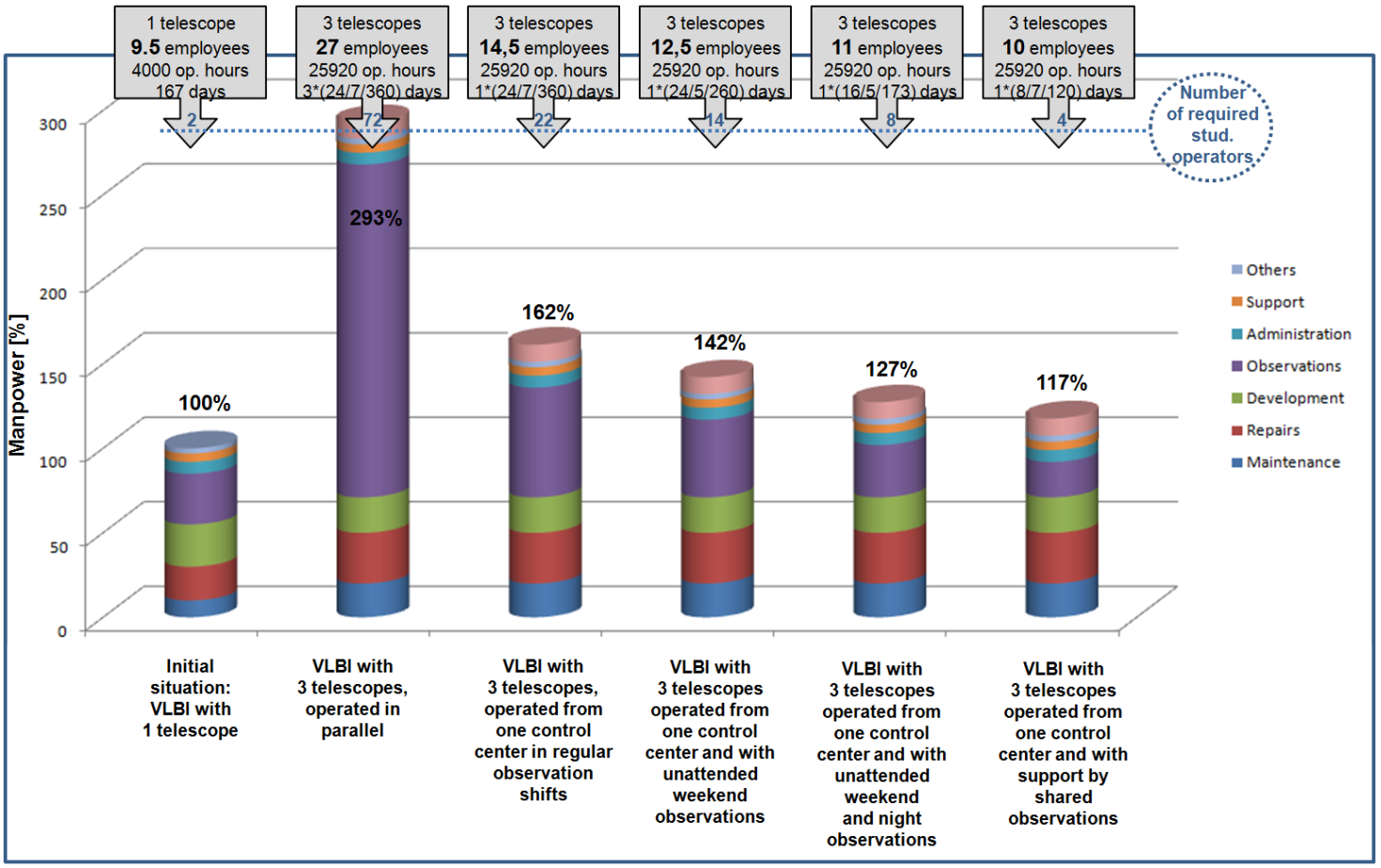 Requirements:
Cooperating
Control
Centers
Why is a new operation technique important?
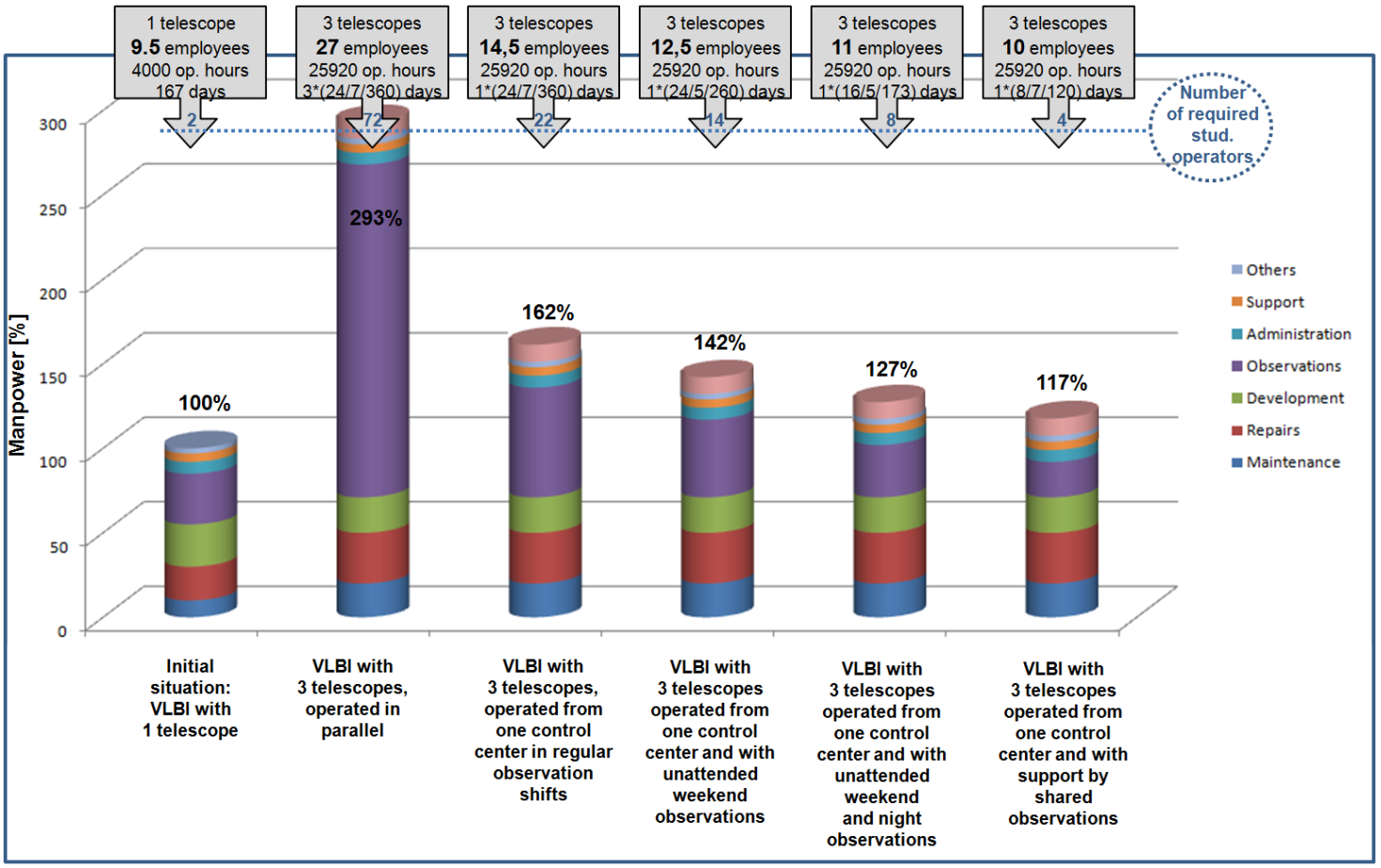 BUT:
New jobs, like data logistics, are not yet included to this statistics.
Why is a new operation technique important?
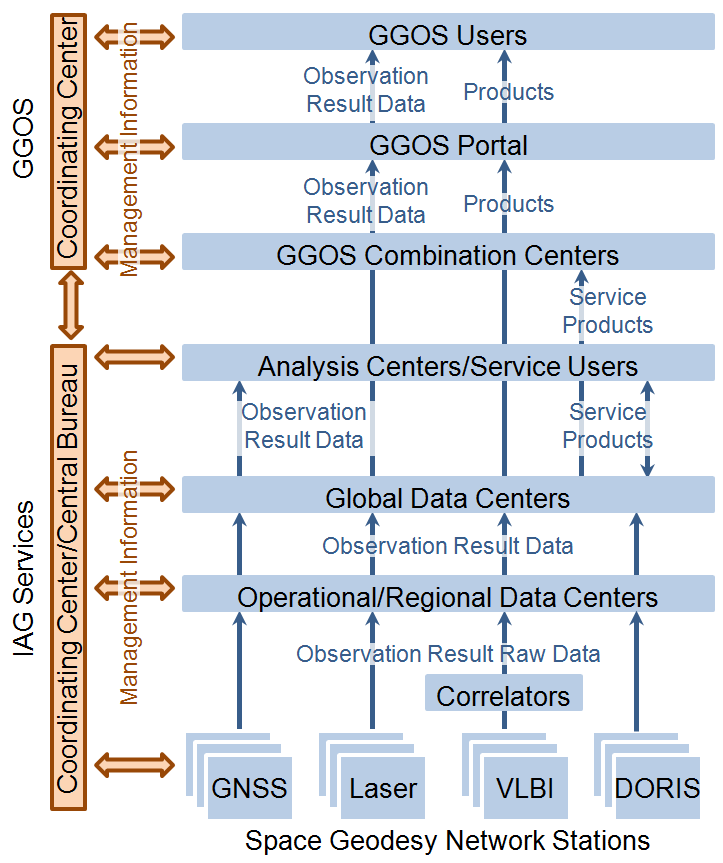 Increased or new requirements and orders by science
 One telescope leaves a
   network (wind, damages)
   => Optimize the network
 Prioritized events: occultaions,
   supernovaes, space crafts, …
Improved or new services
 Short reaction times
 Common, dynamic observations
 …
[plag2009] l.c. page 261
Why is a new operation technique important?
What is already possible?
What is already possible?
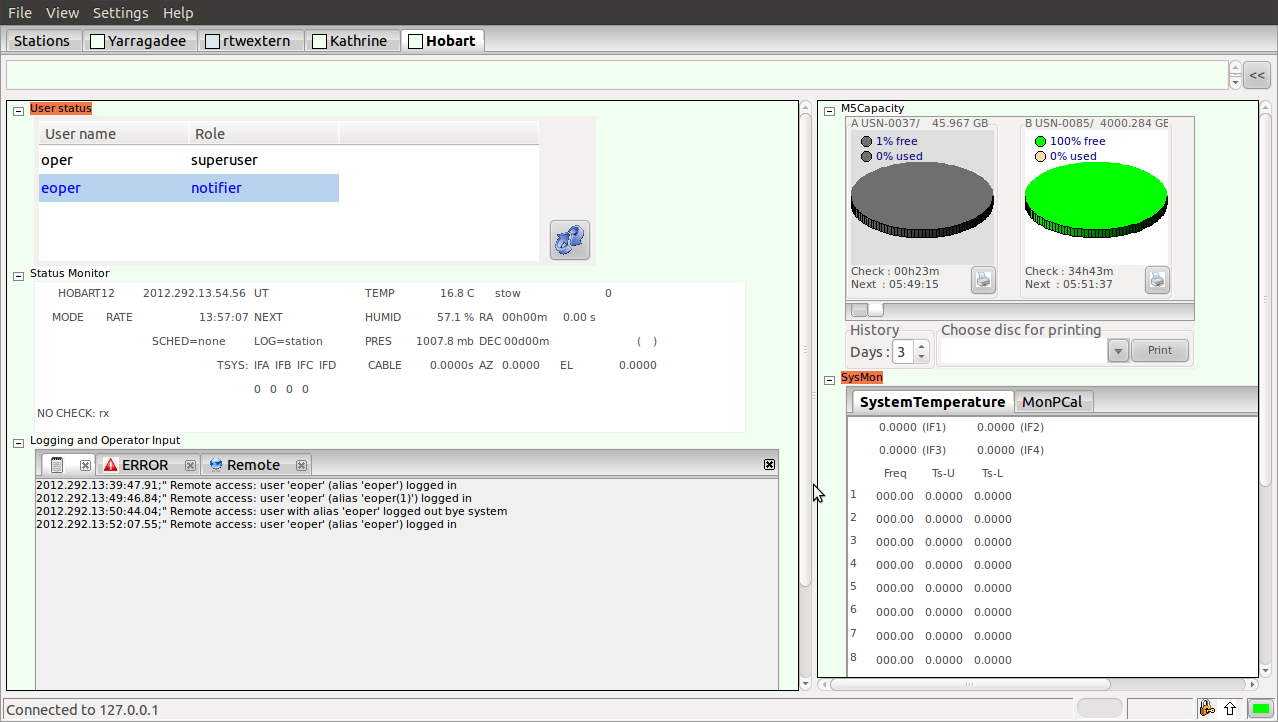 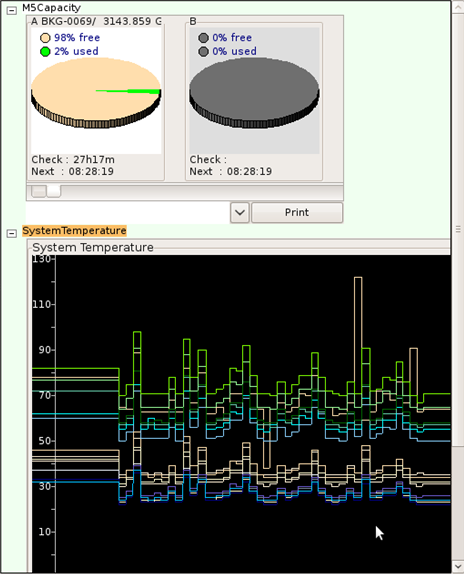 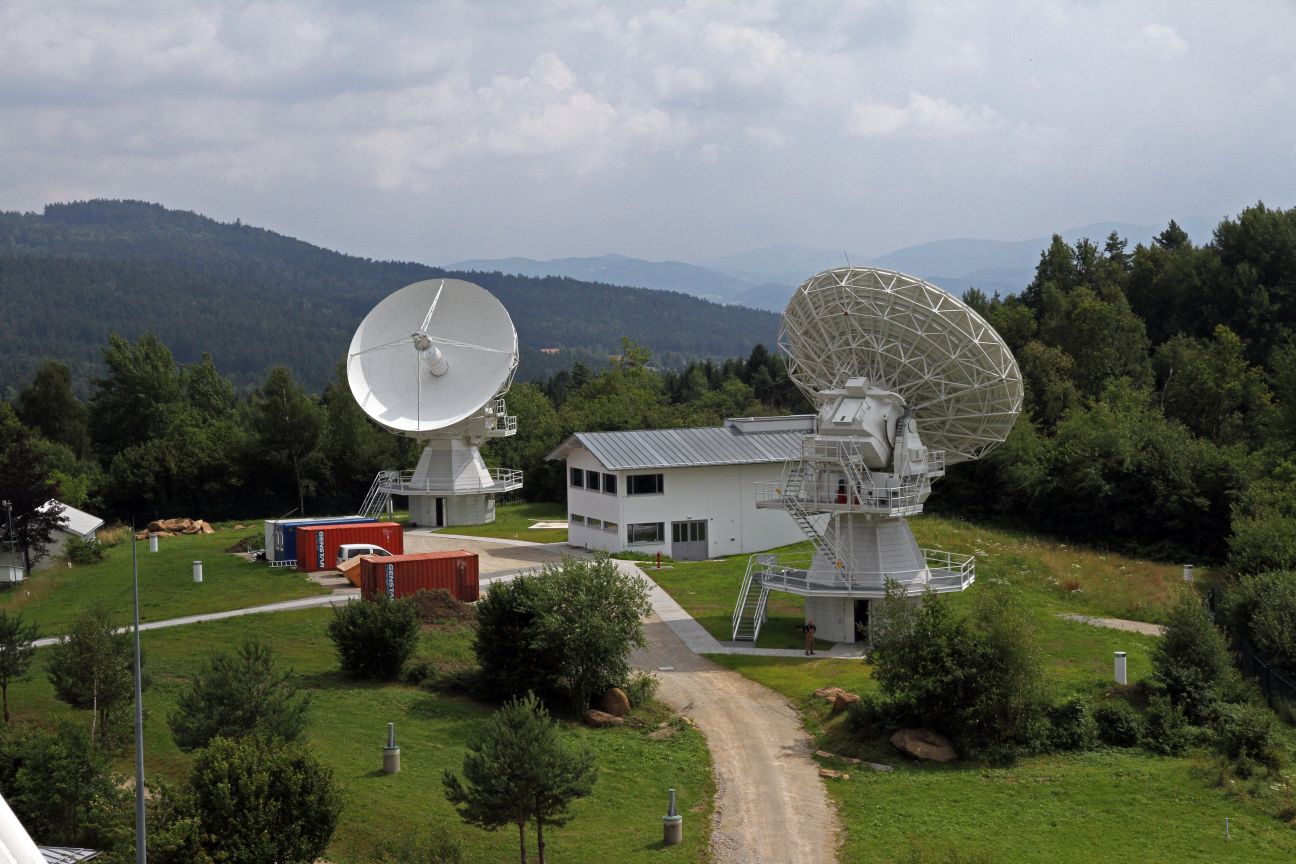 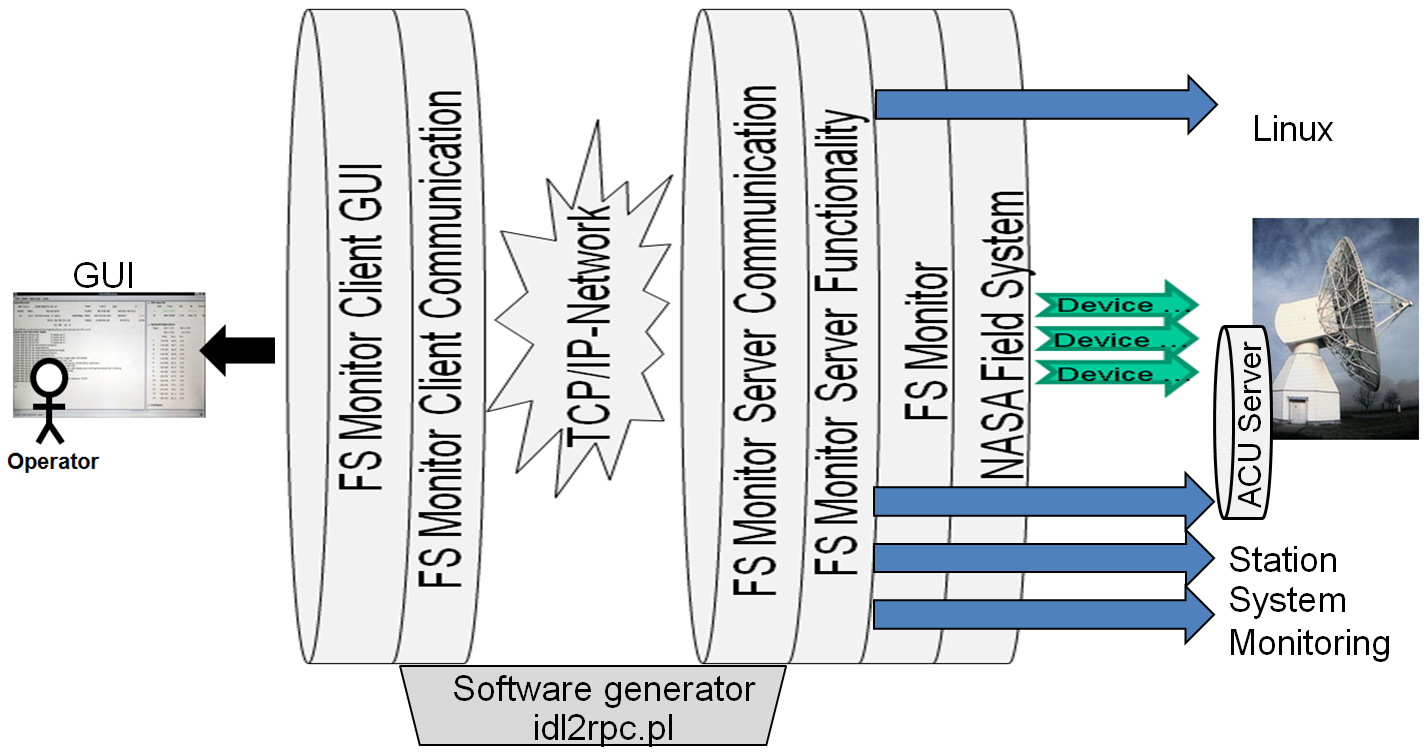 Remote Control Middleware
e-RemoteCtrl
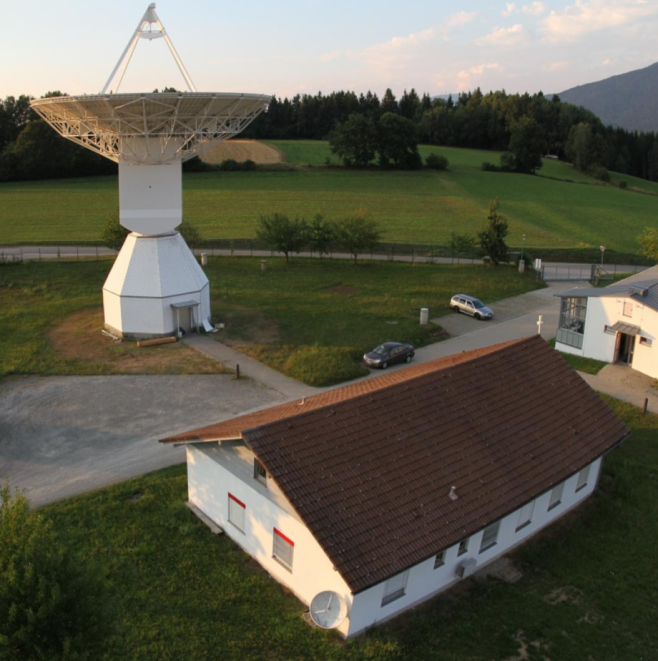 What is already possible?
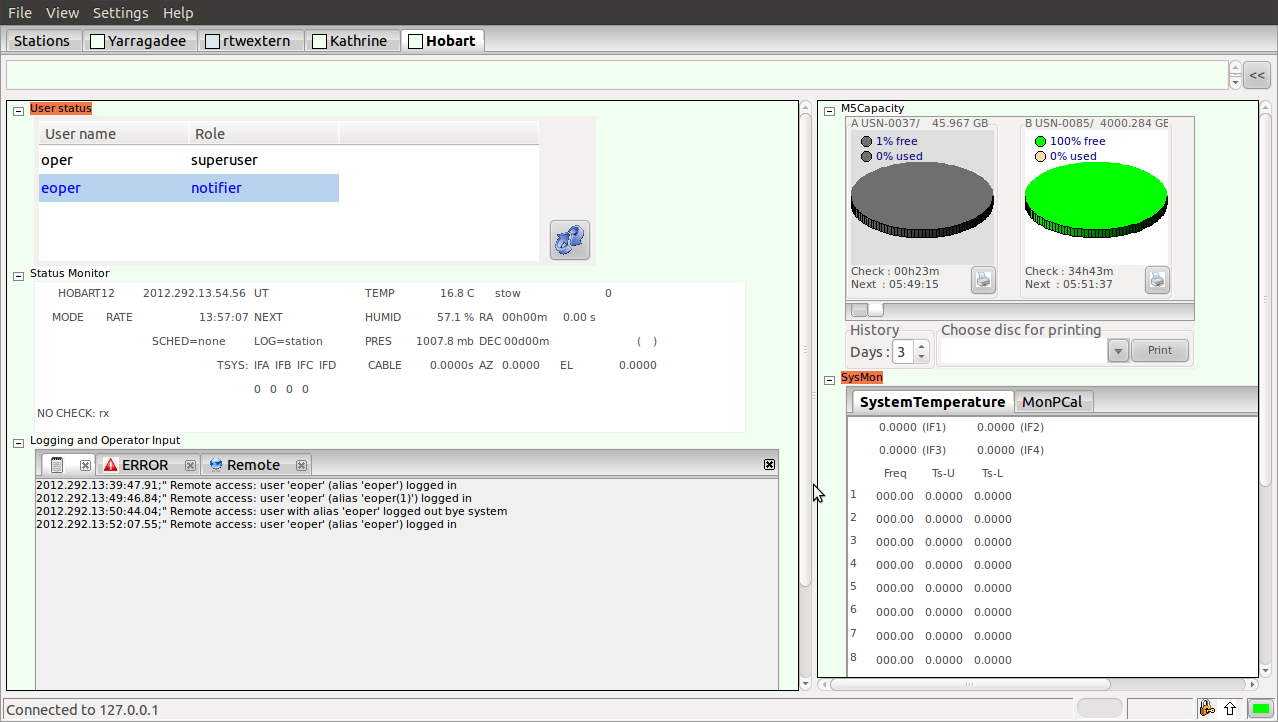 Network
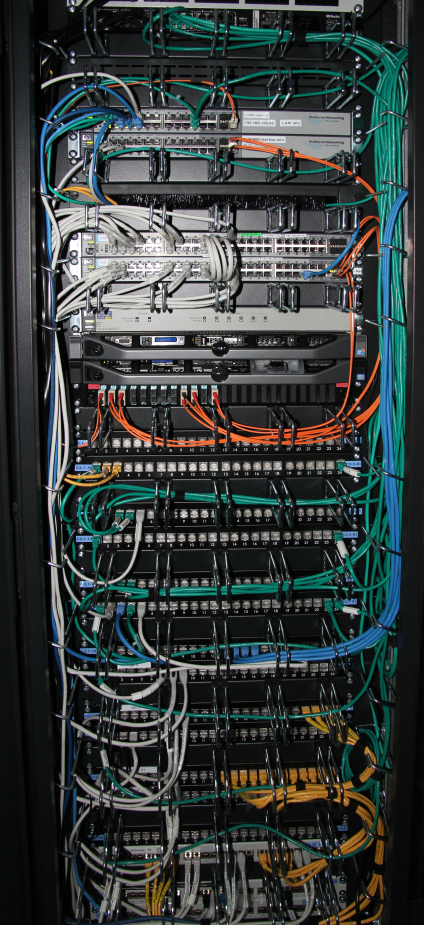 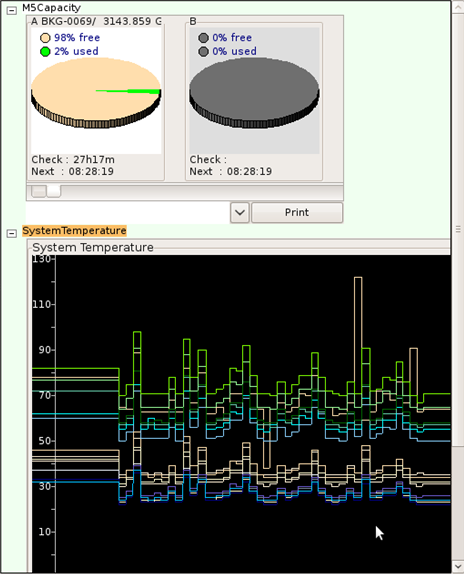 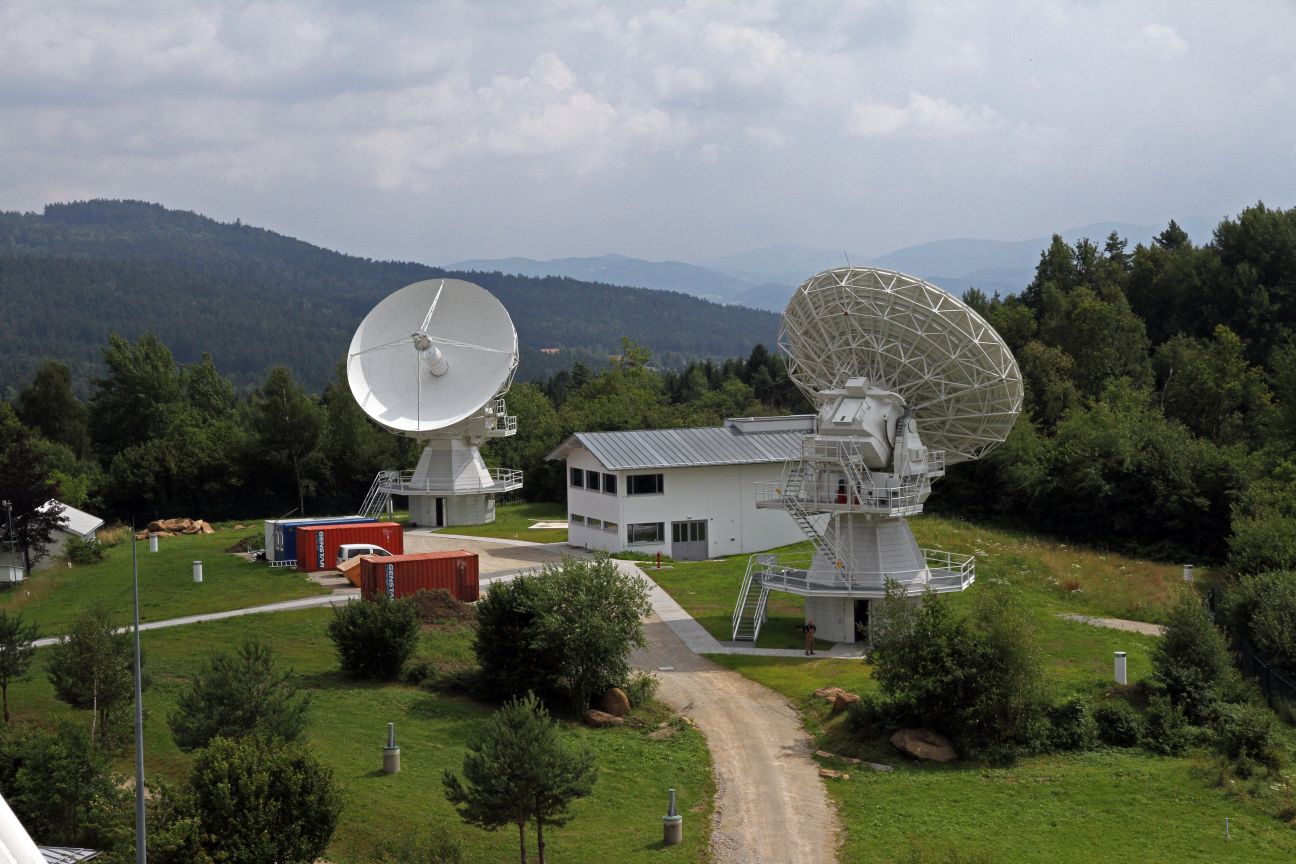 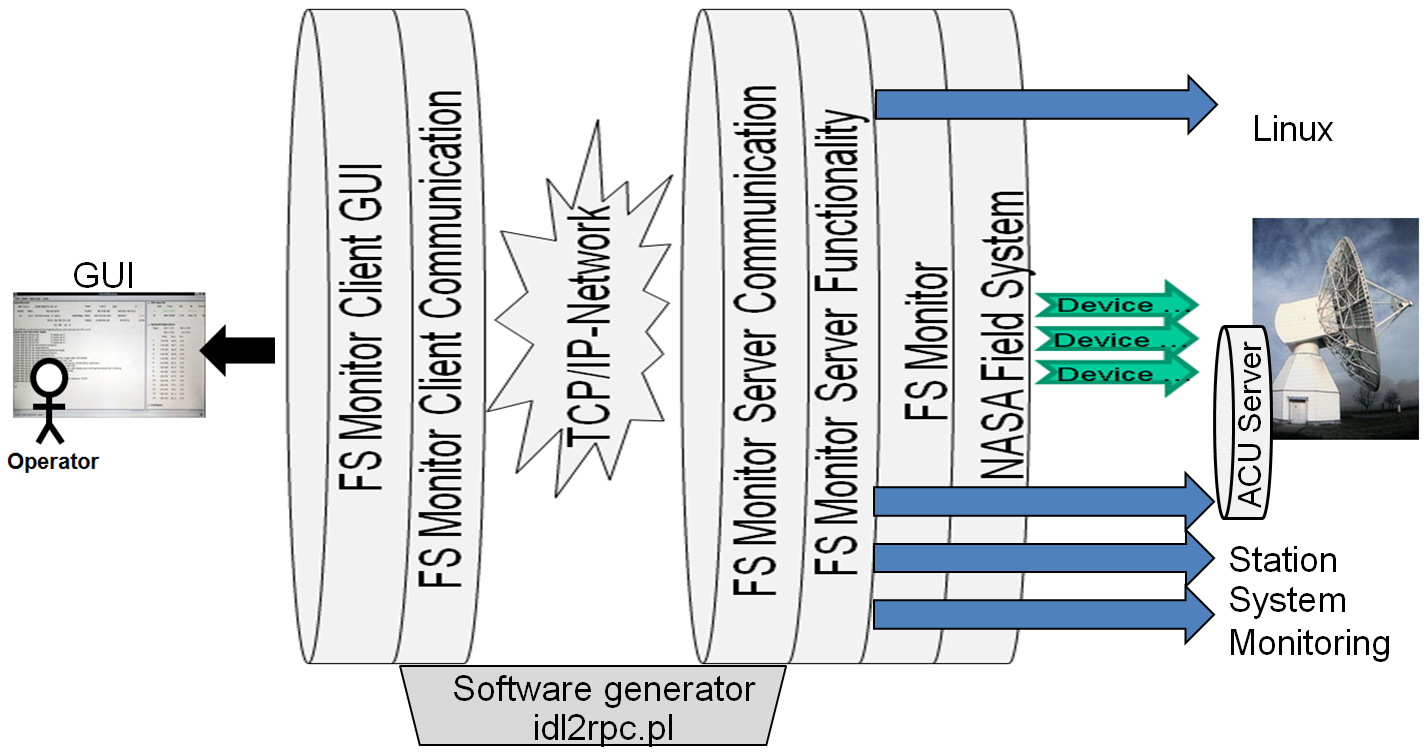 Remote Control Middleware
e-RemoteCtrl
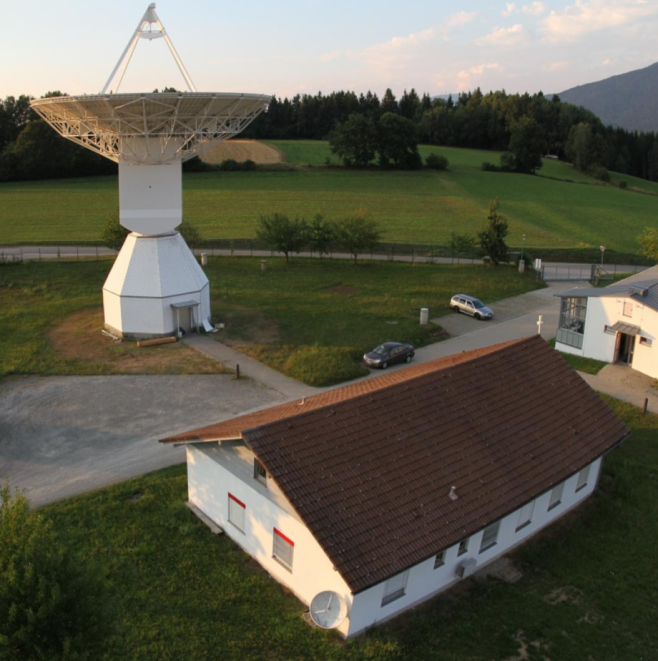 What is already possible?
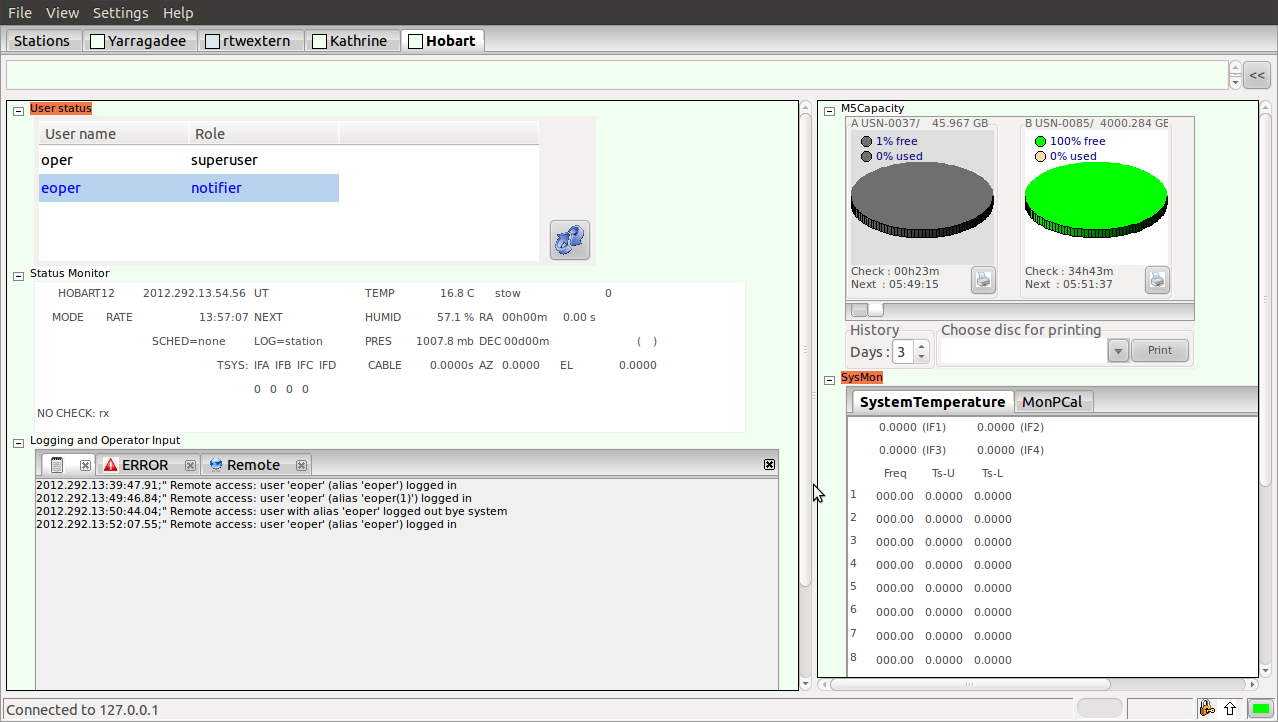 Network
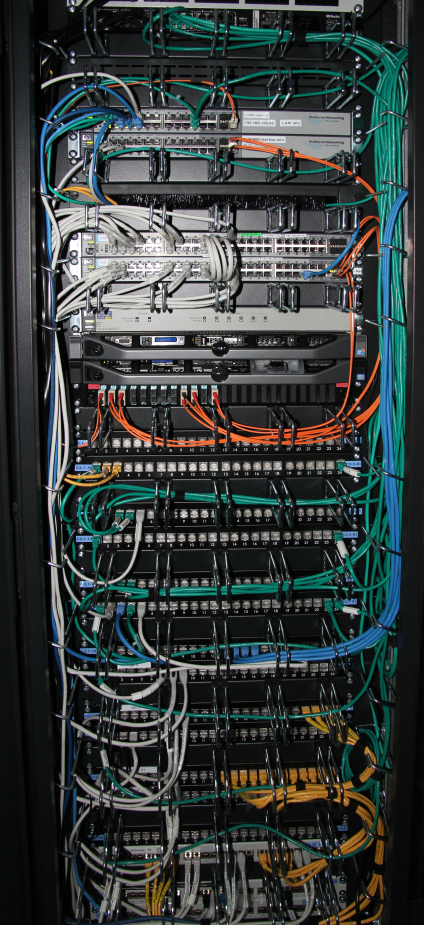 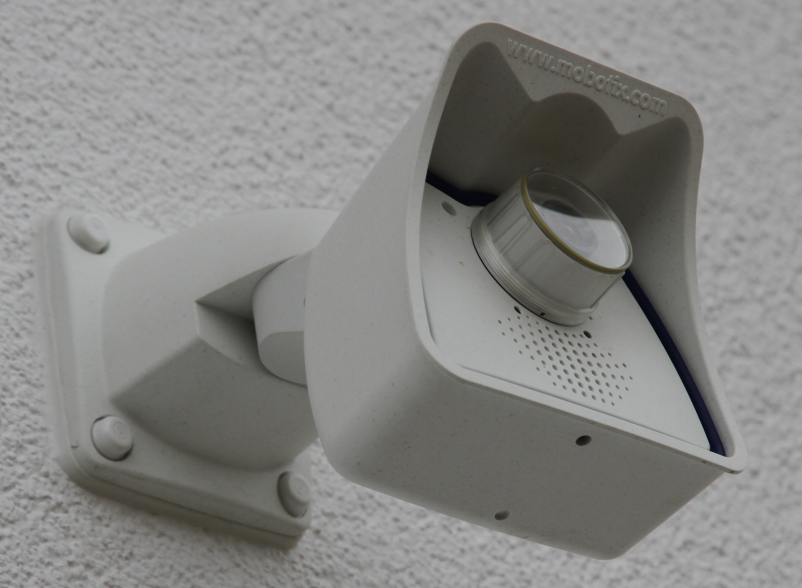 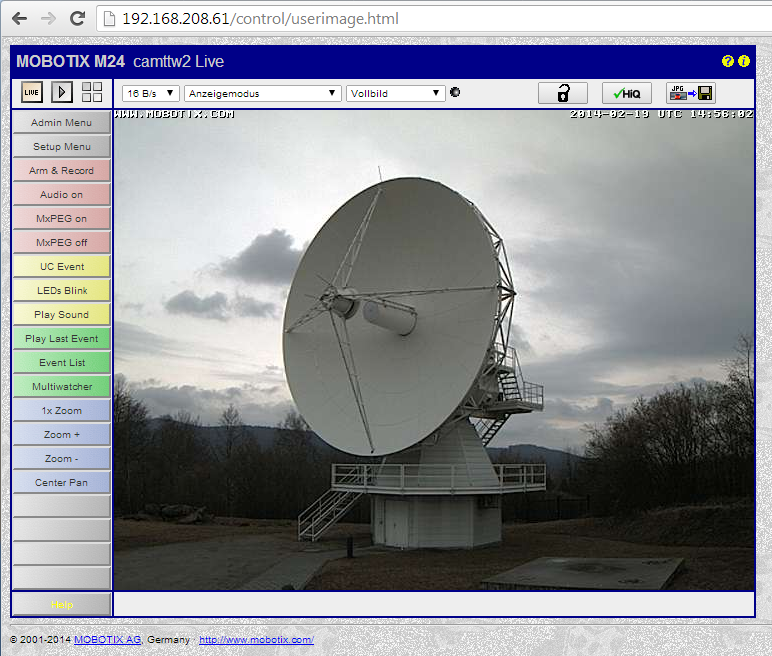 Web-
Cams
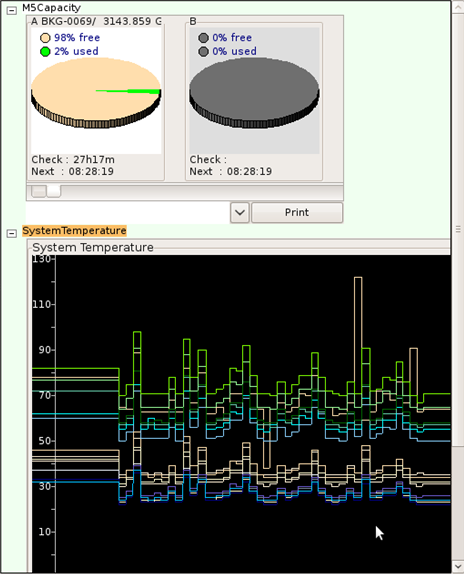 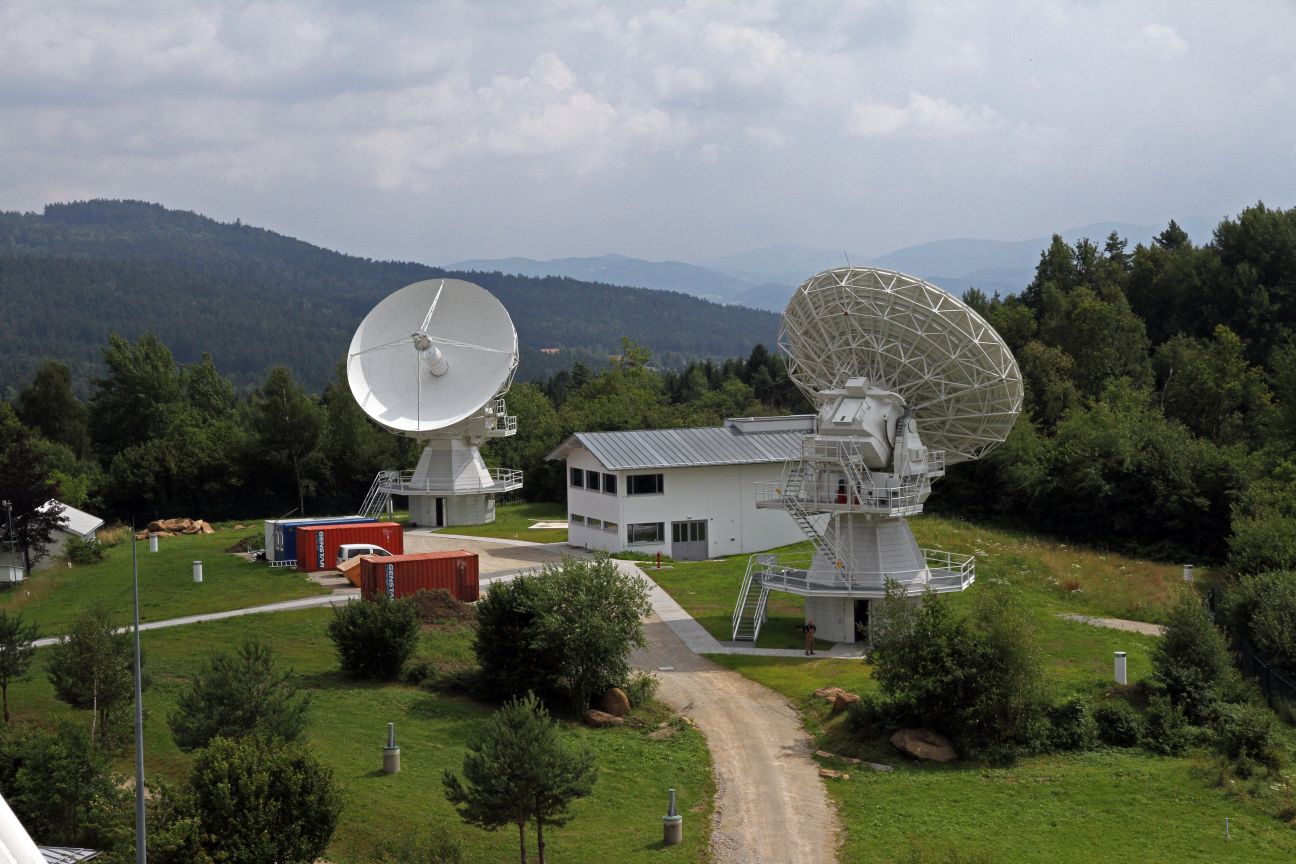 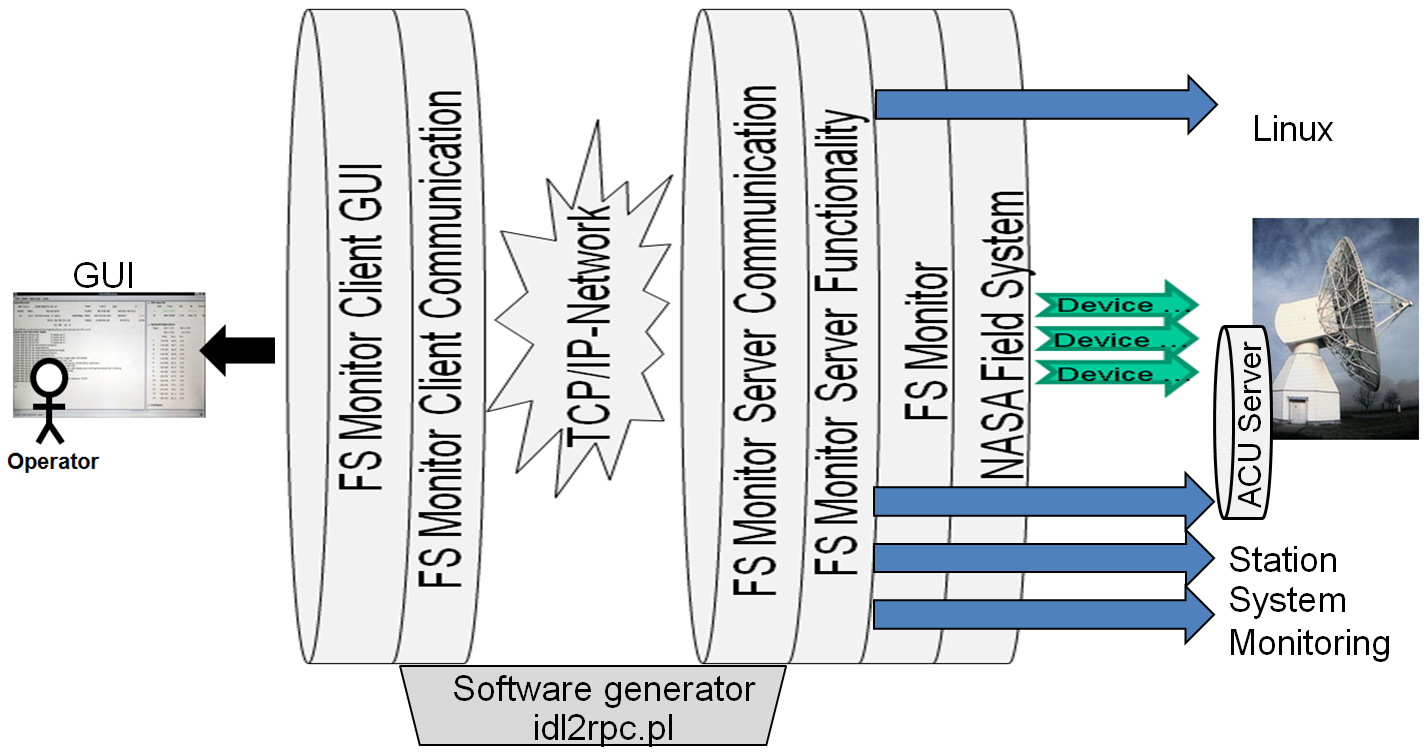 Remote Control Middleware
e-RemoteCtrl
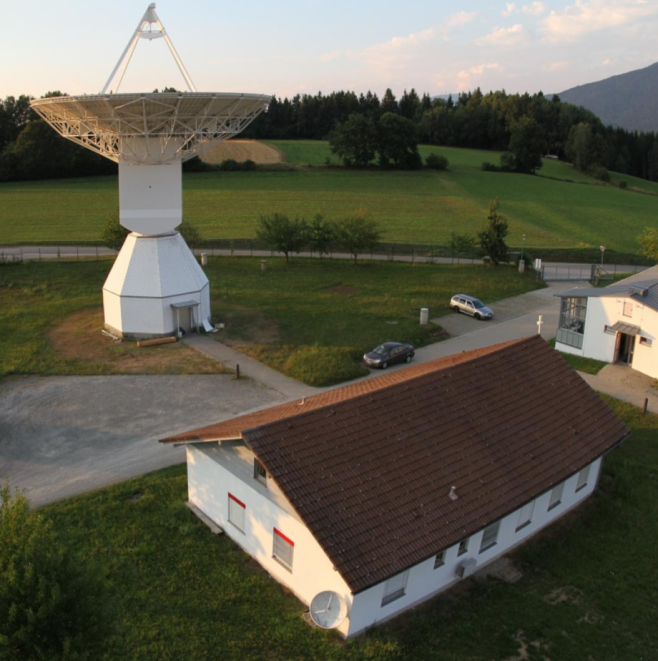 What is already possible?
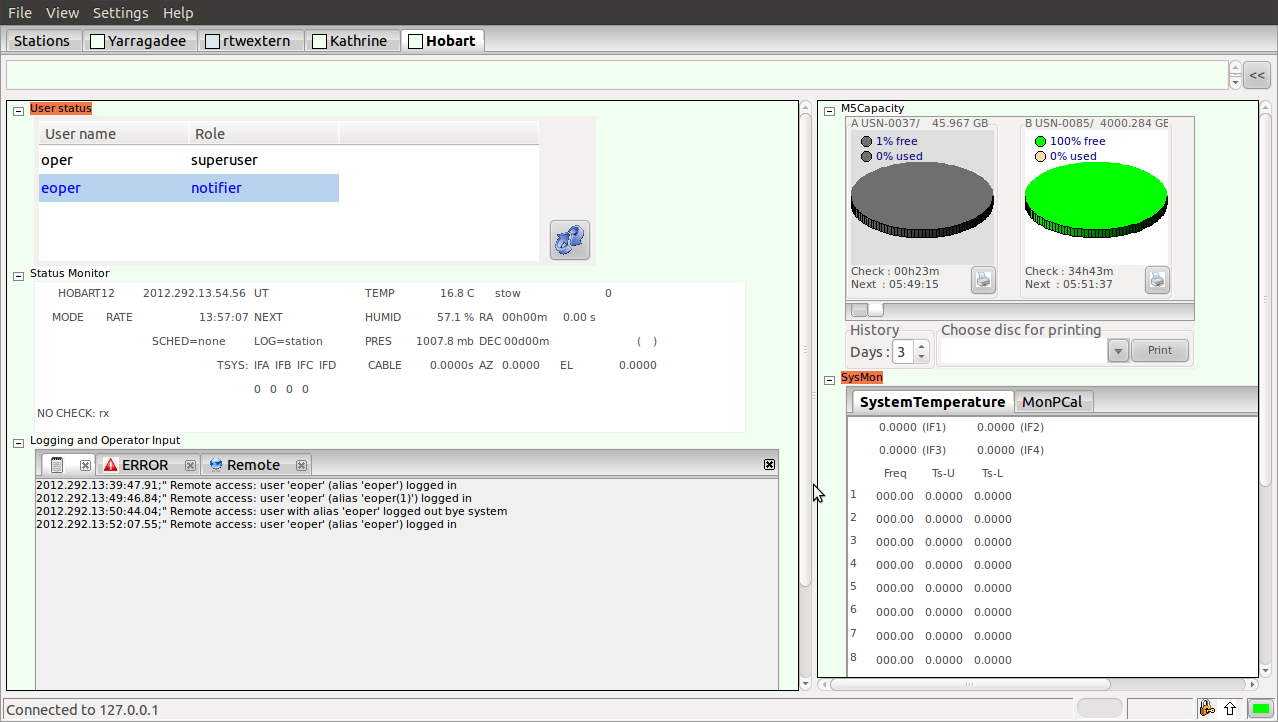 Network
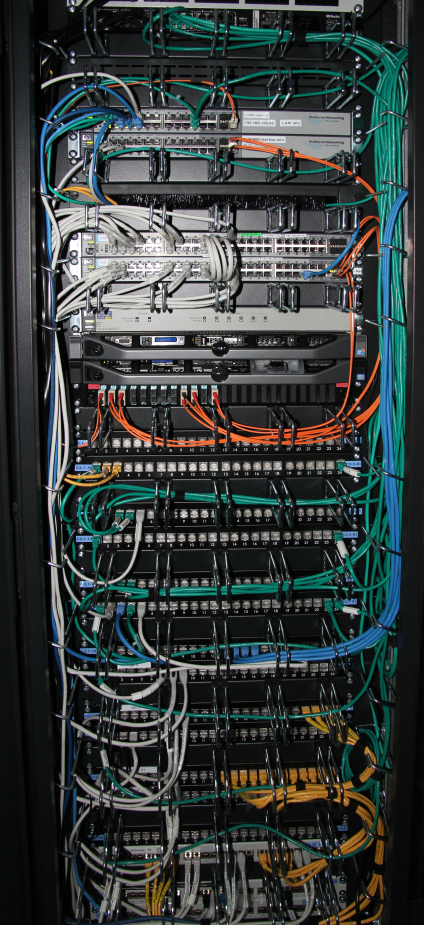 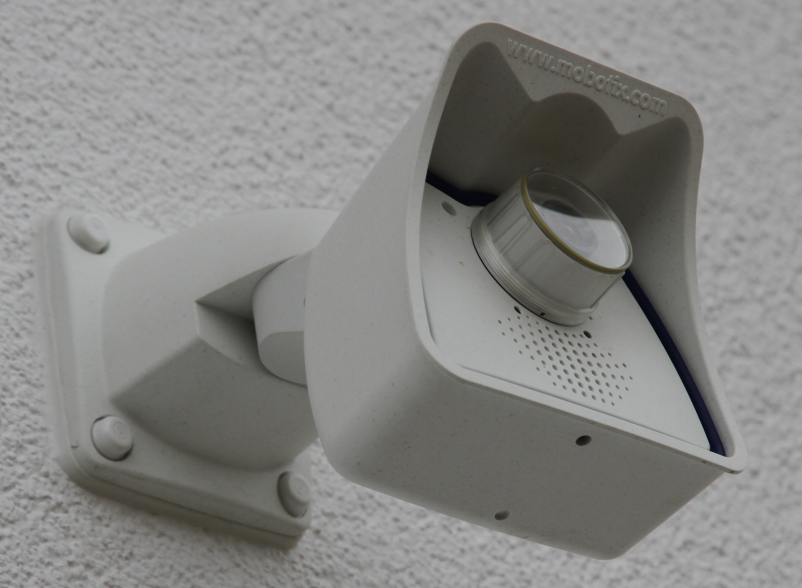 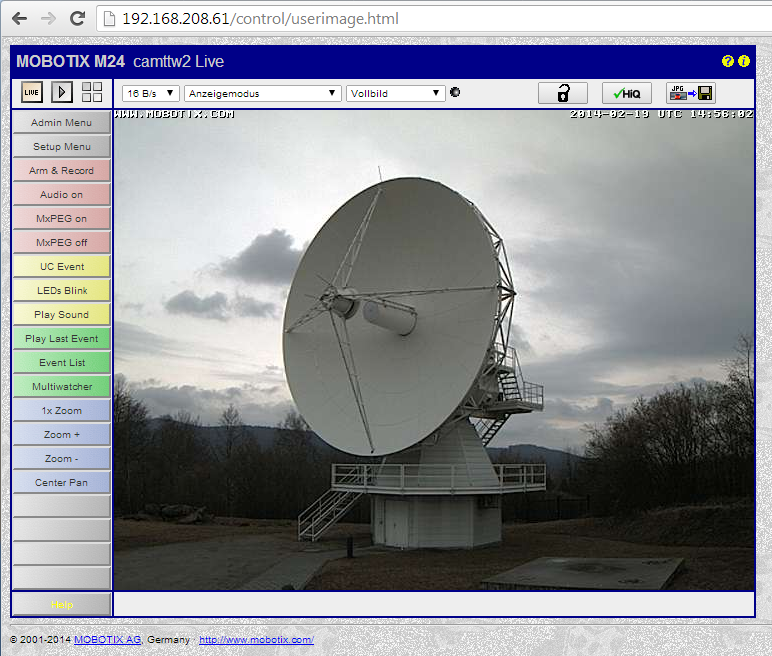 Web-
Cams
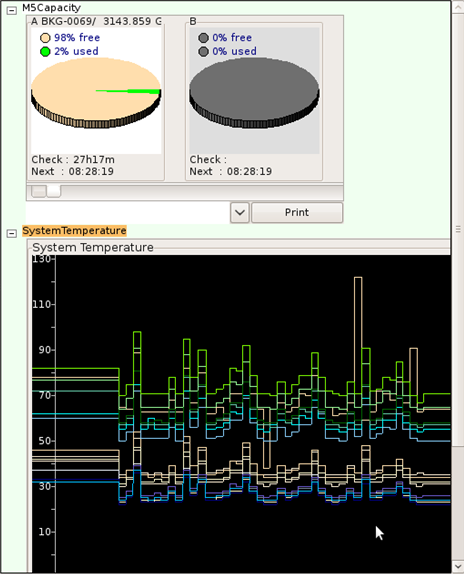 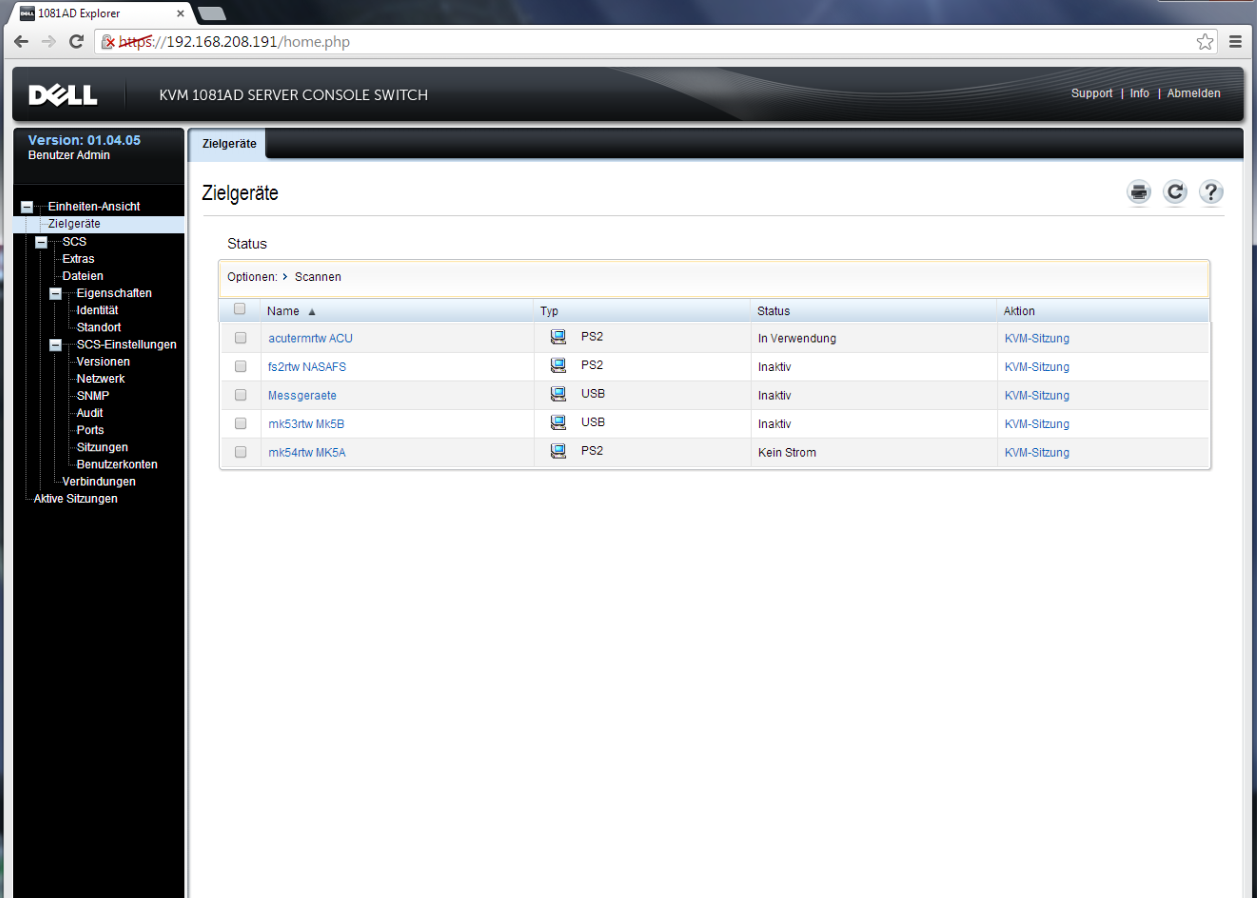 KVM
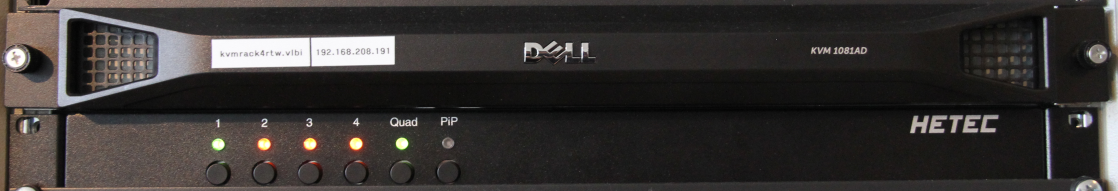 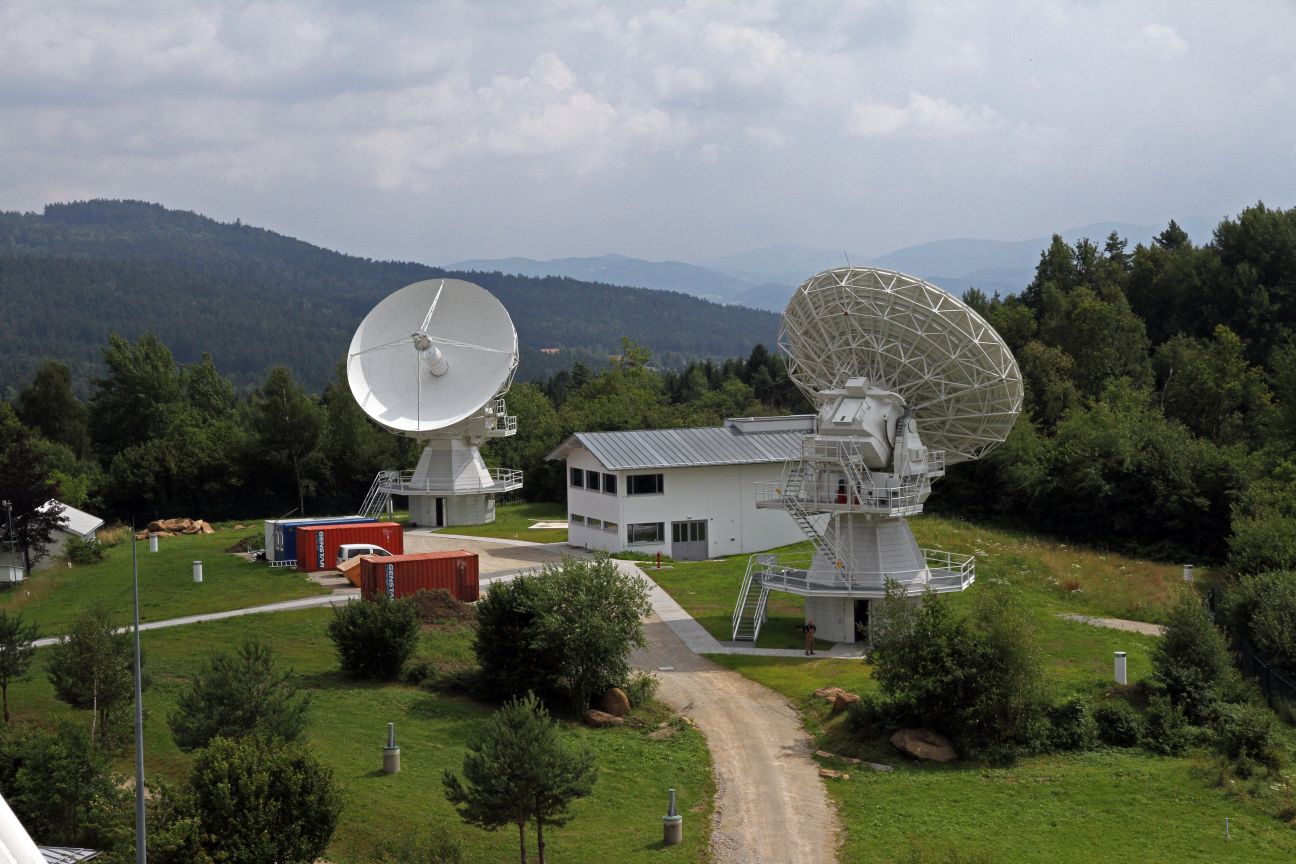 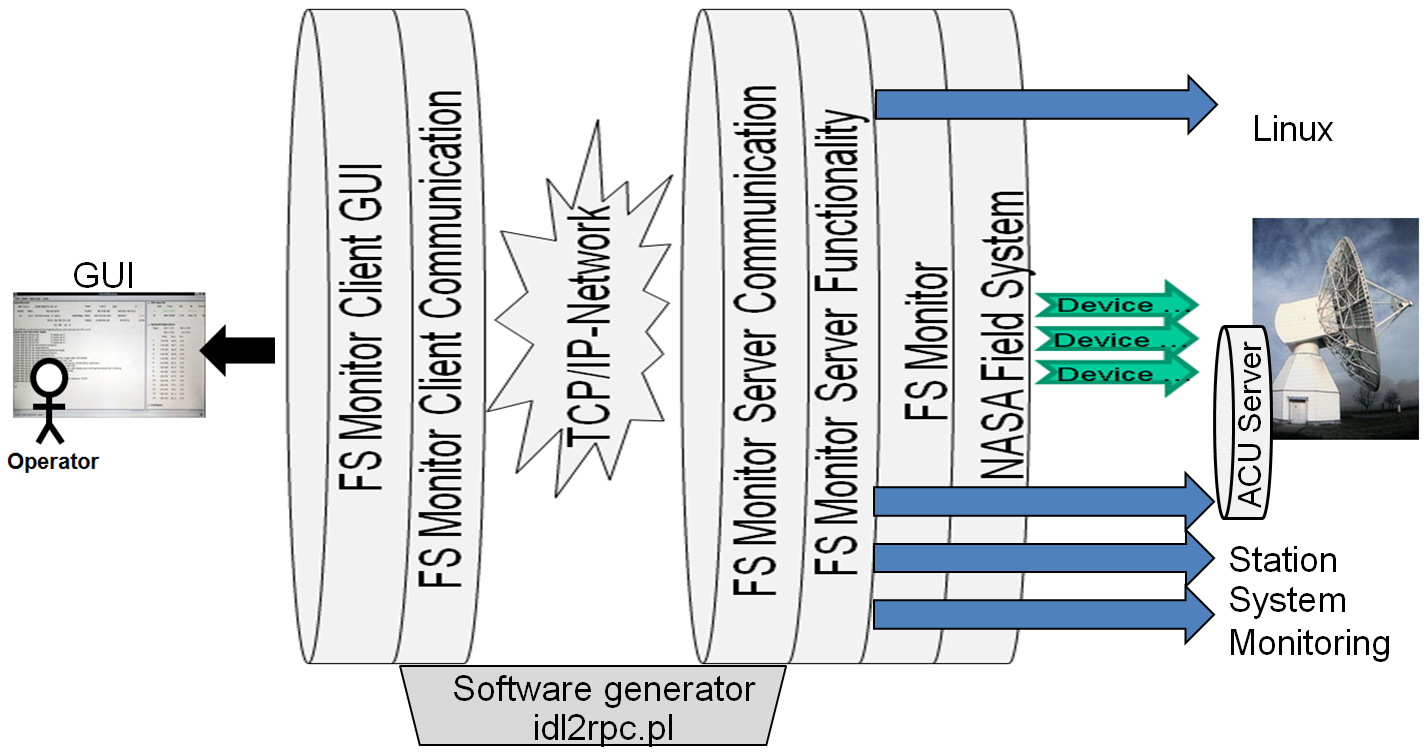 Remote Control Middleware
e-RemoteCtrl
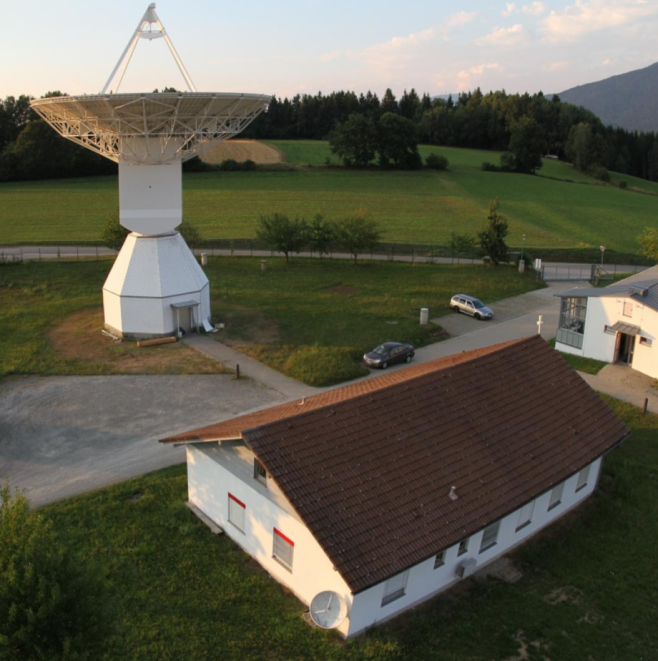 What is already possible?
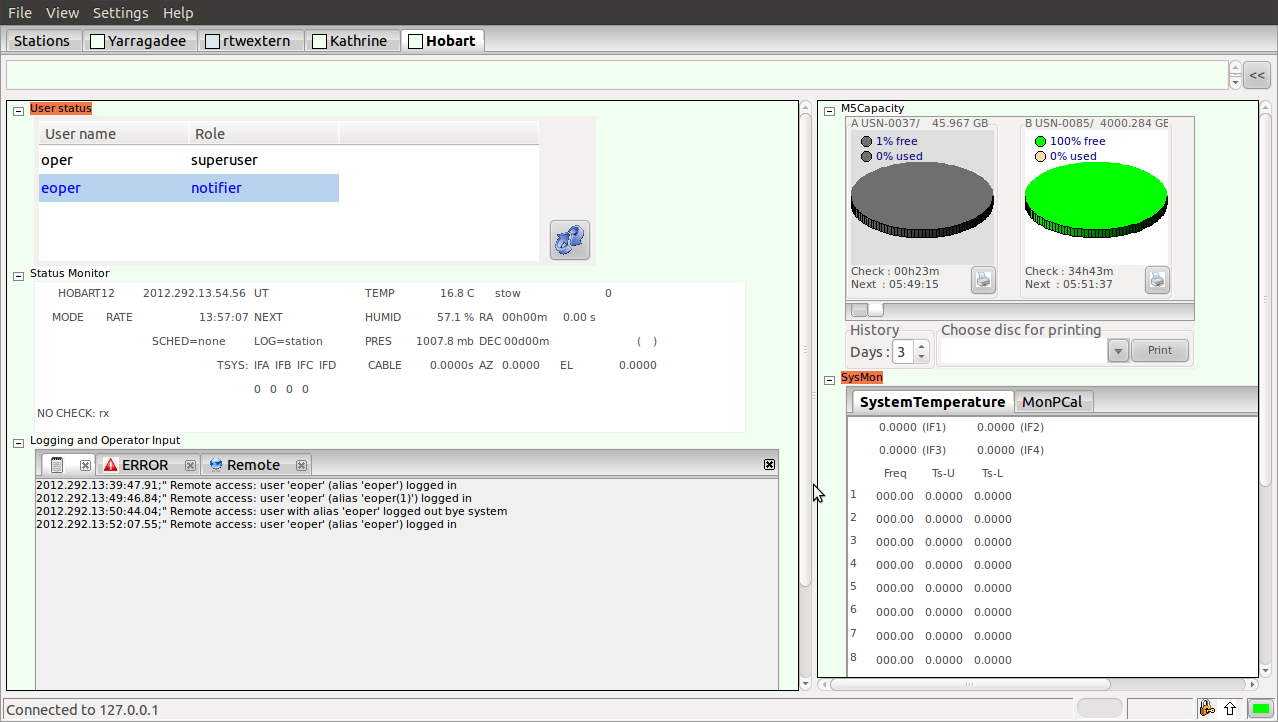 Network
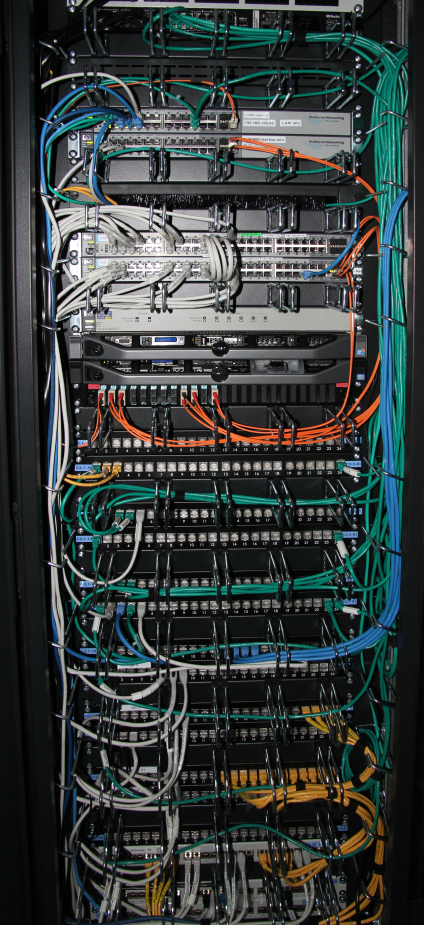 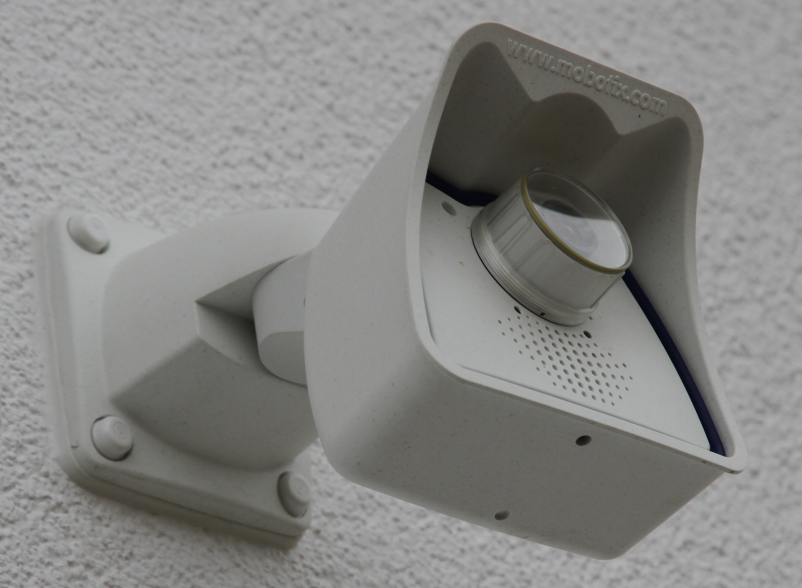 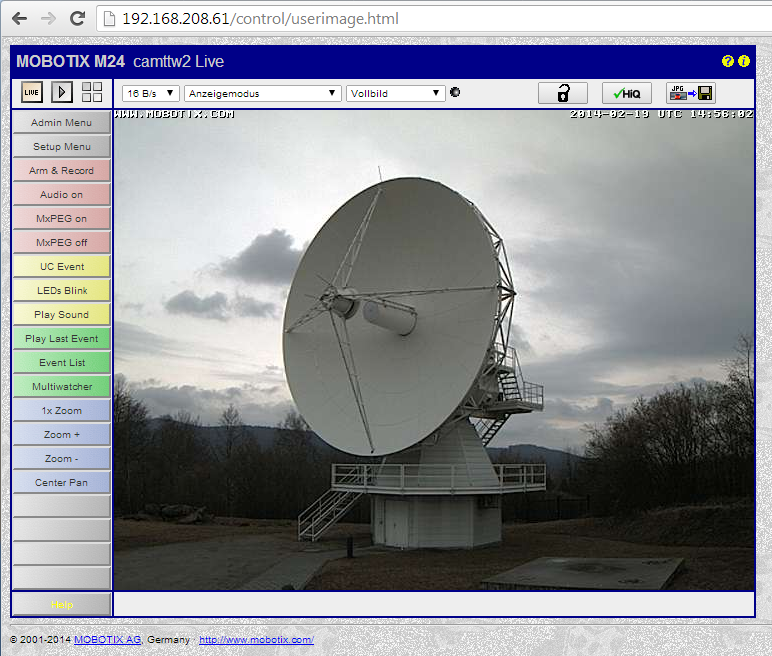 Web-
Cams
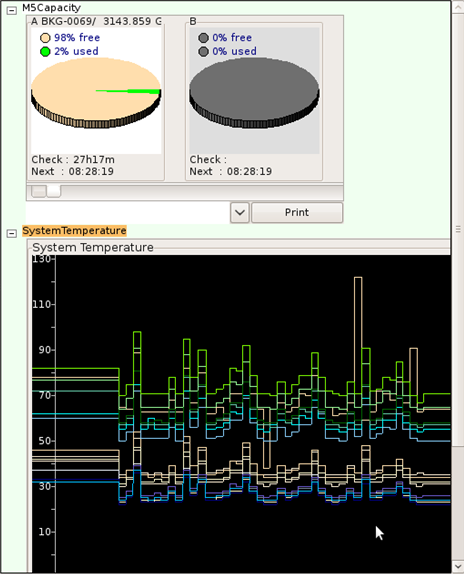 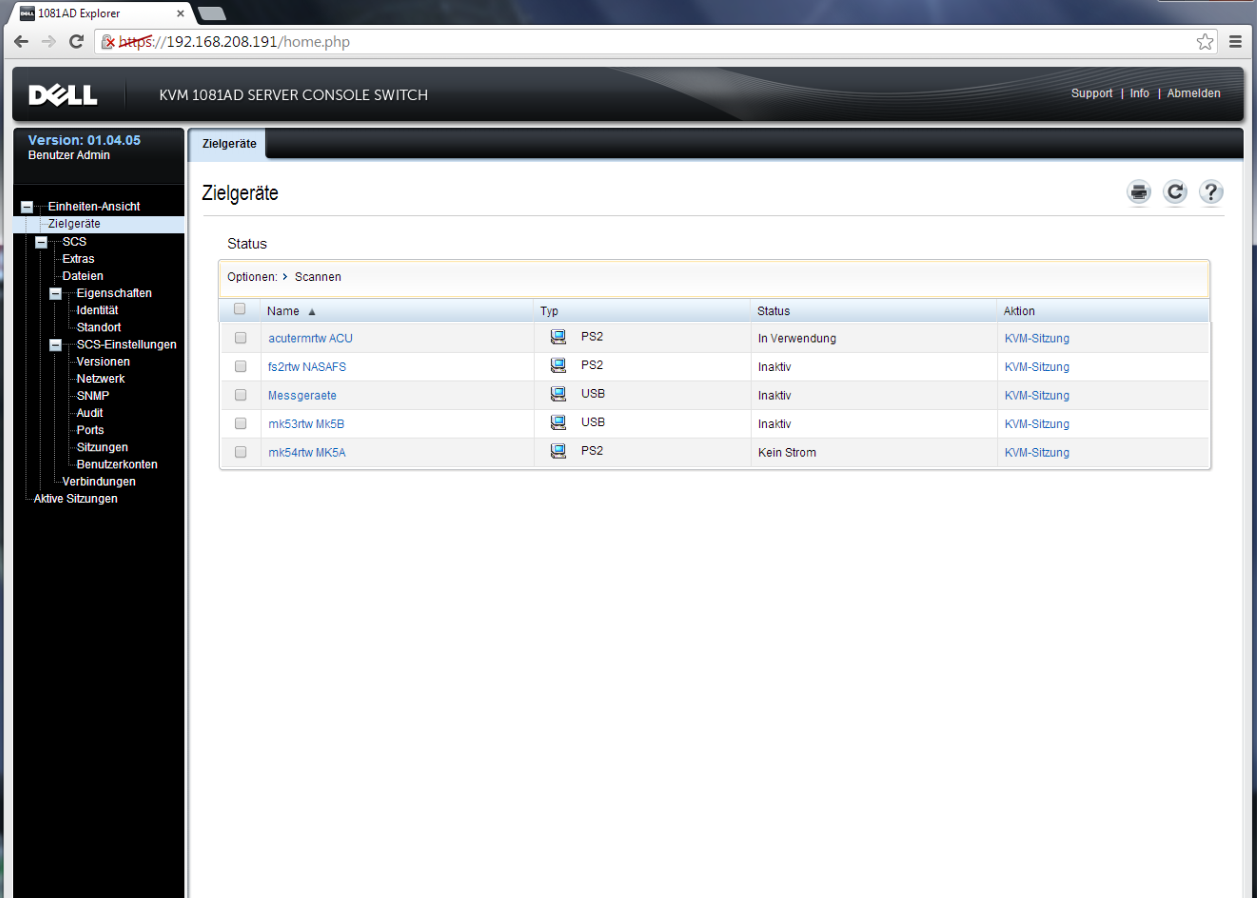 KVM
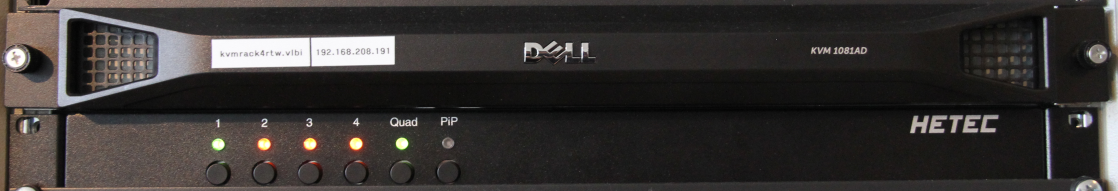 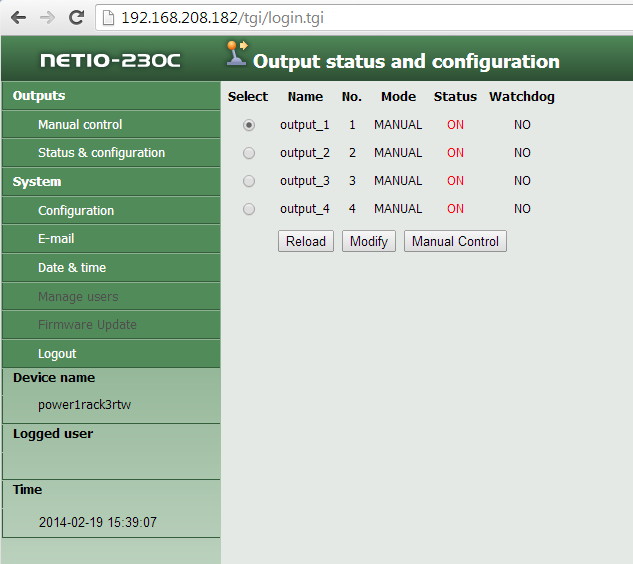 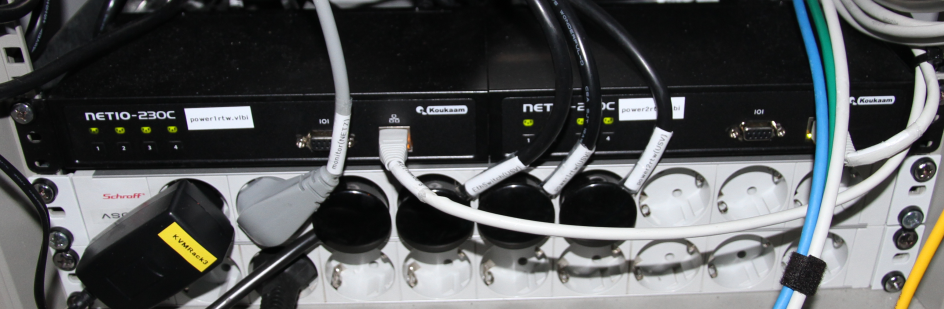 Power
Switches
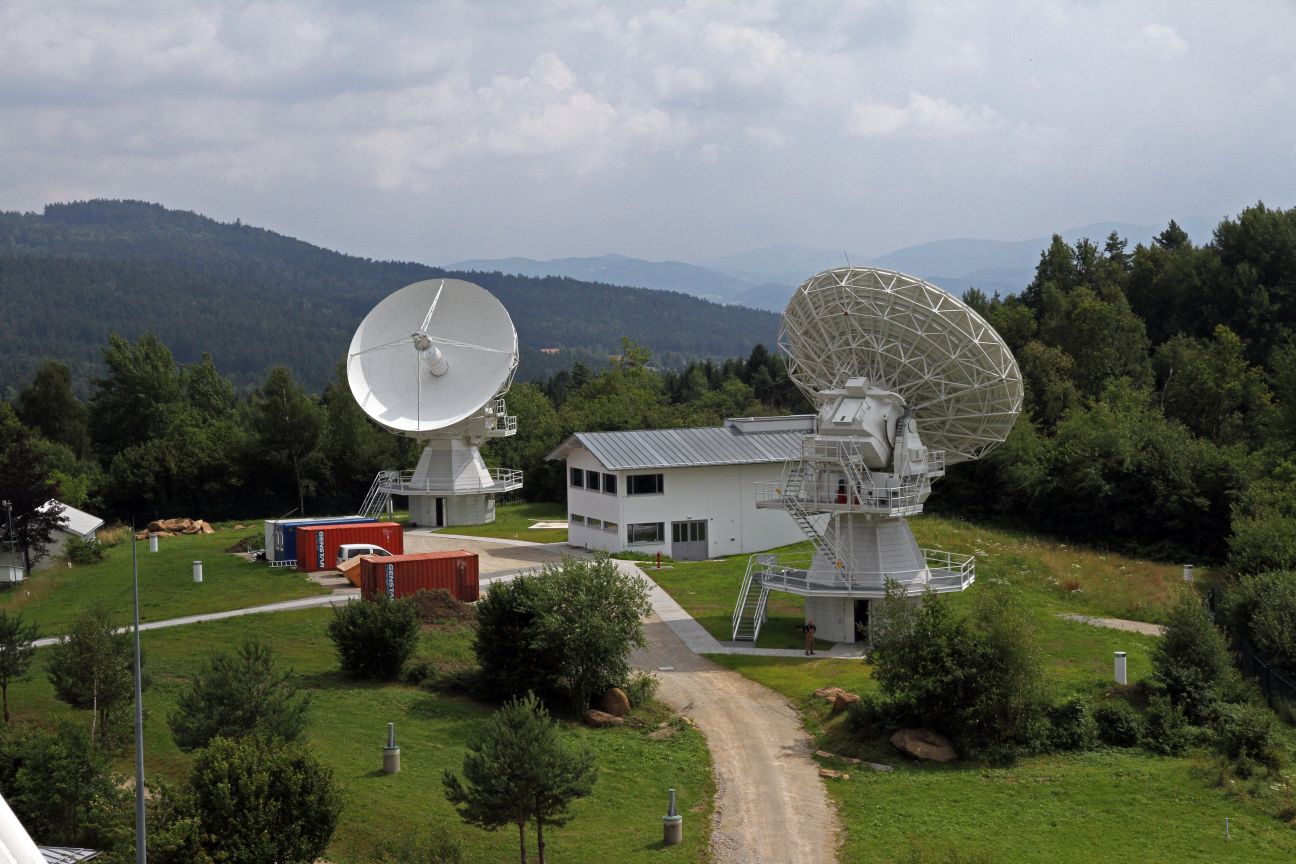 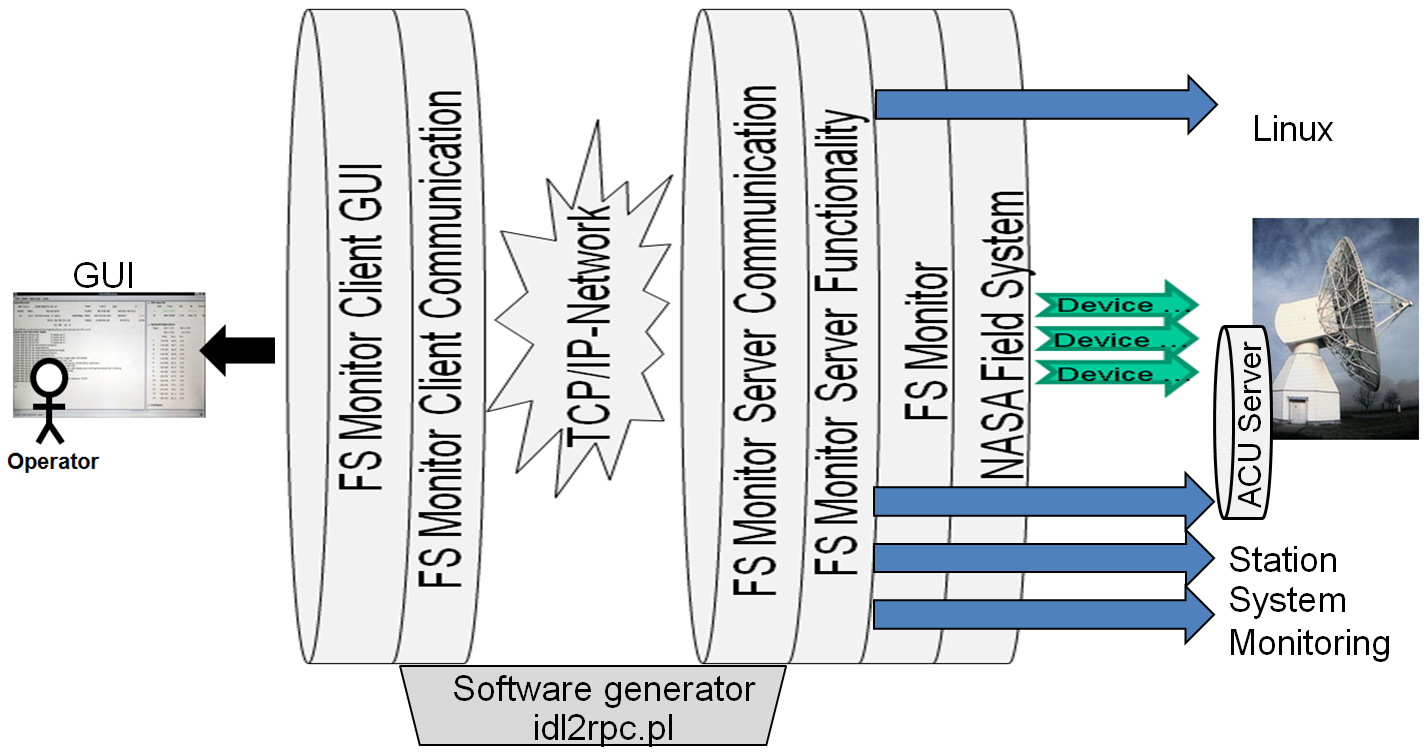 Remote Control Middleware
e-RemoteCtrl
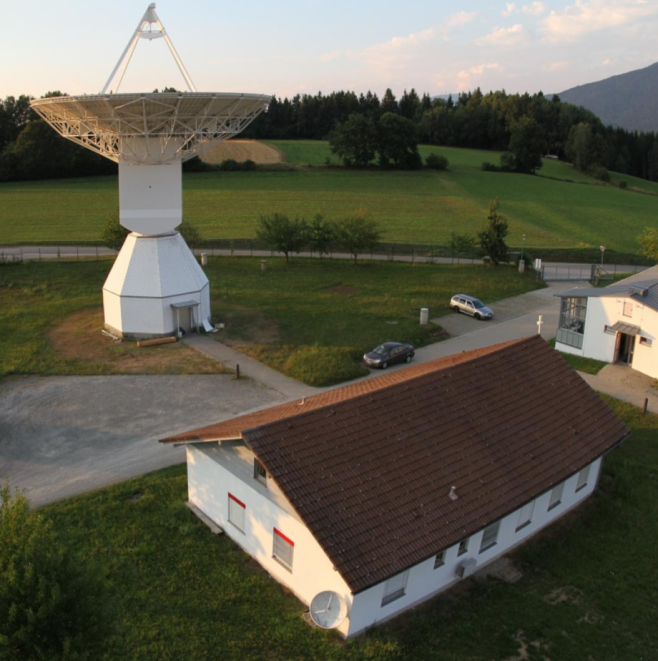 What is already possible?
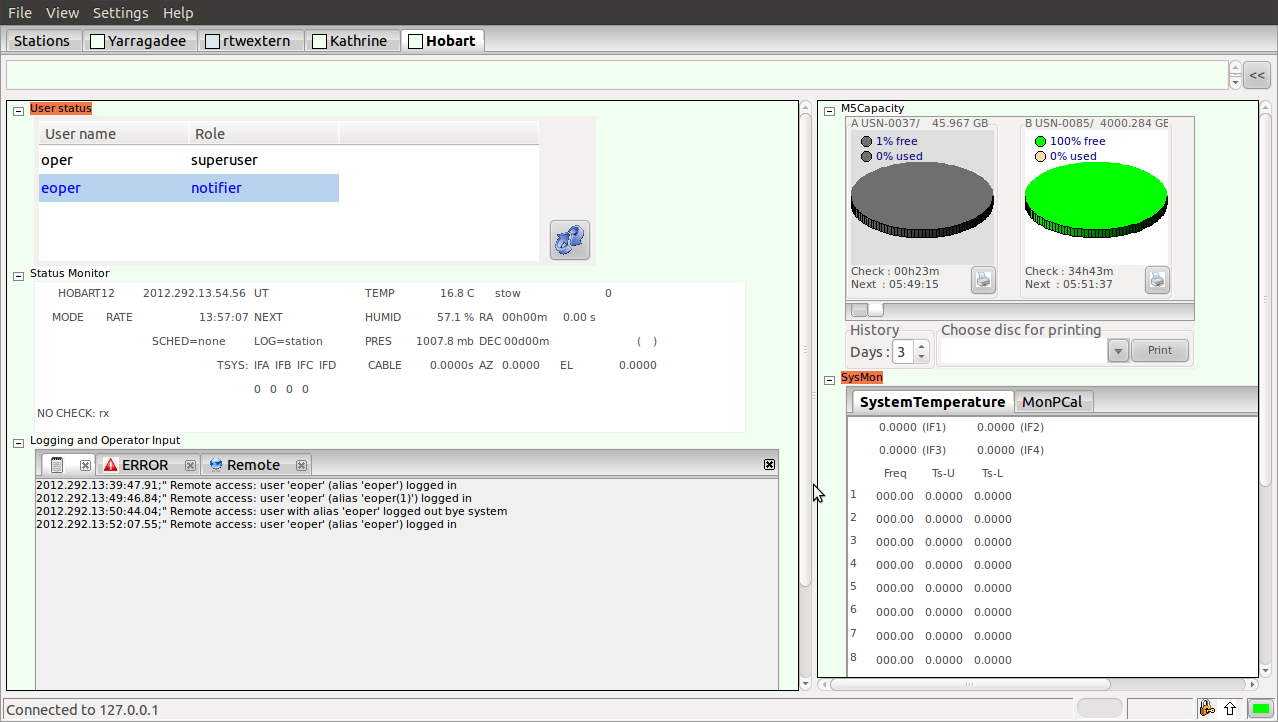 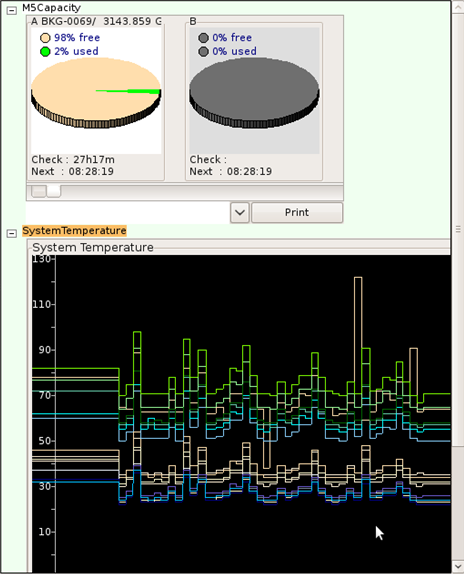 Mark 5 capacity
User
status
Status
monitor
Logging &
Command
input
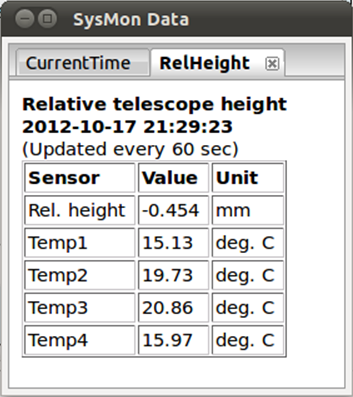 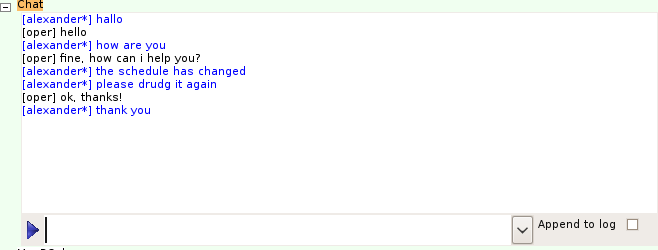 Chat
Connection status
Remote Control Middleware e-RemoteCtrl
What is already possible?
User role management with
authentication and authorization
and encrypted tunneling
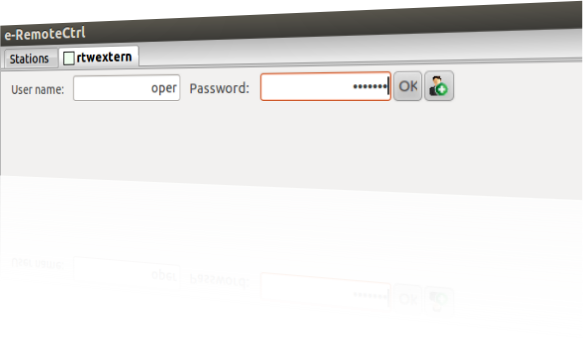 Static
Roles
Dynamic
Roles
Observer
Notifier
Notifier
Currently 
not
used
Scheduler
Number of users
Role change
Agent
User rights
Operator
Operator
Supervisor
Operator
Superuser
Read
Chat
Schedule
(drudg)
Adapt
(attenuation)
Control
System
change
What is already possible?
Current e-RemoteCtrl Network
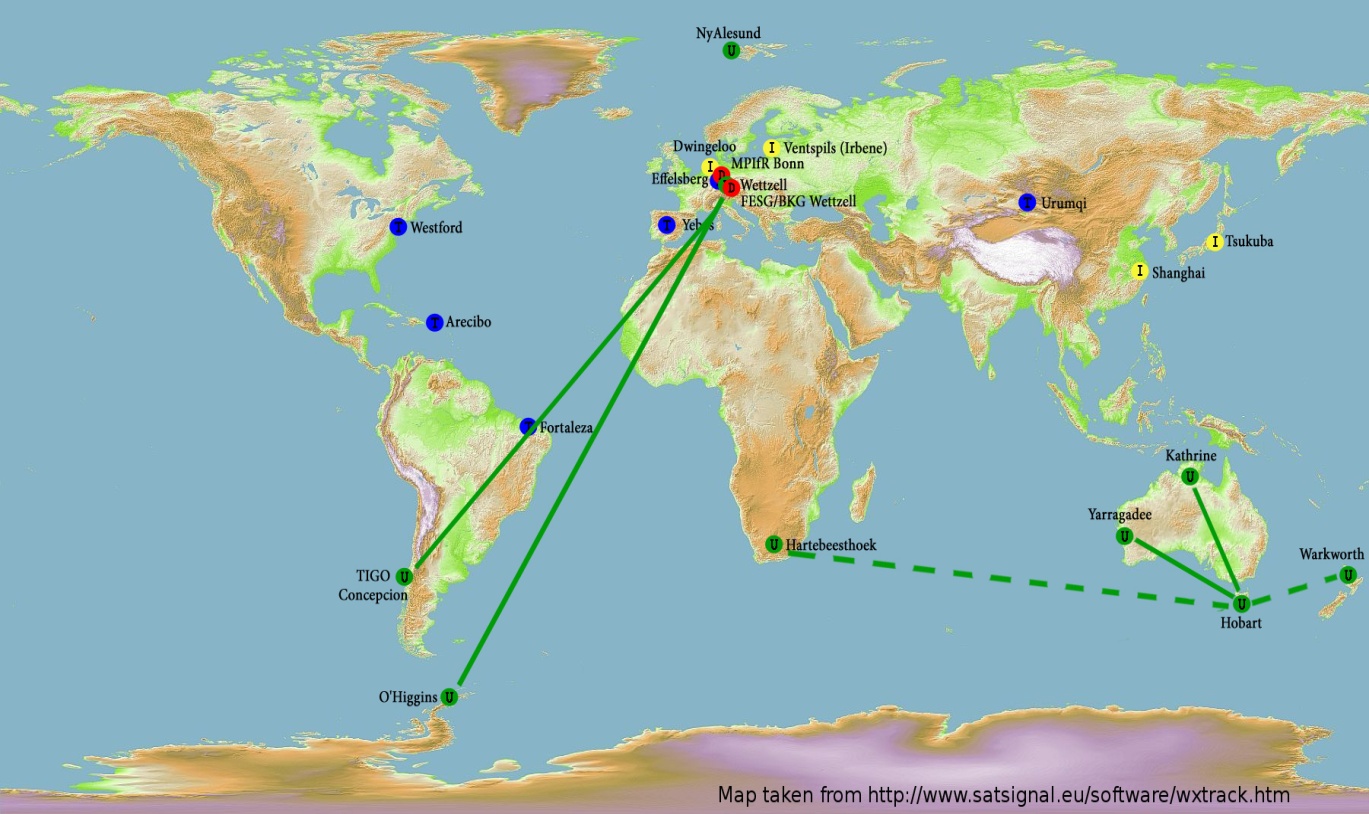 Regularly:
AuScope-(Warkworth)-Hartebesthoek-Network,
(TIGO)-O’Higgins-Wettzell-Network
Why is a new operation technique important?
What is already possible?
What is reachable in the near future?
What is reachable in the near future?
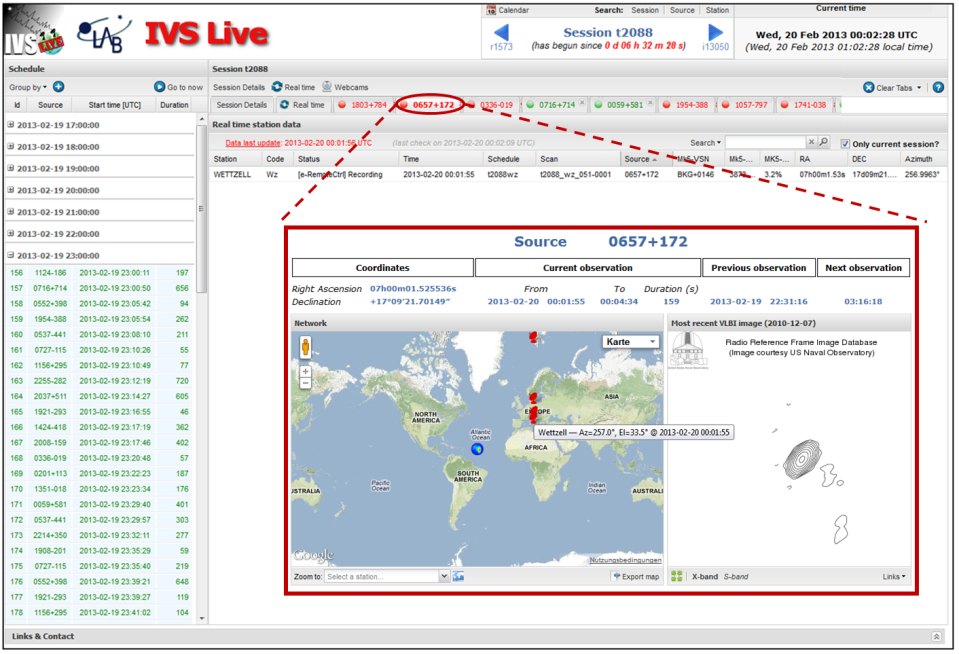 Data sender, comparable to the 
feedback to the IVS e-QuickStatus

Fix the sending problem
Extend e-RemoteCtrl
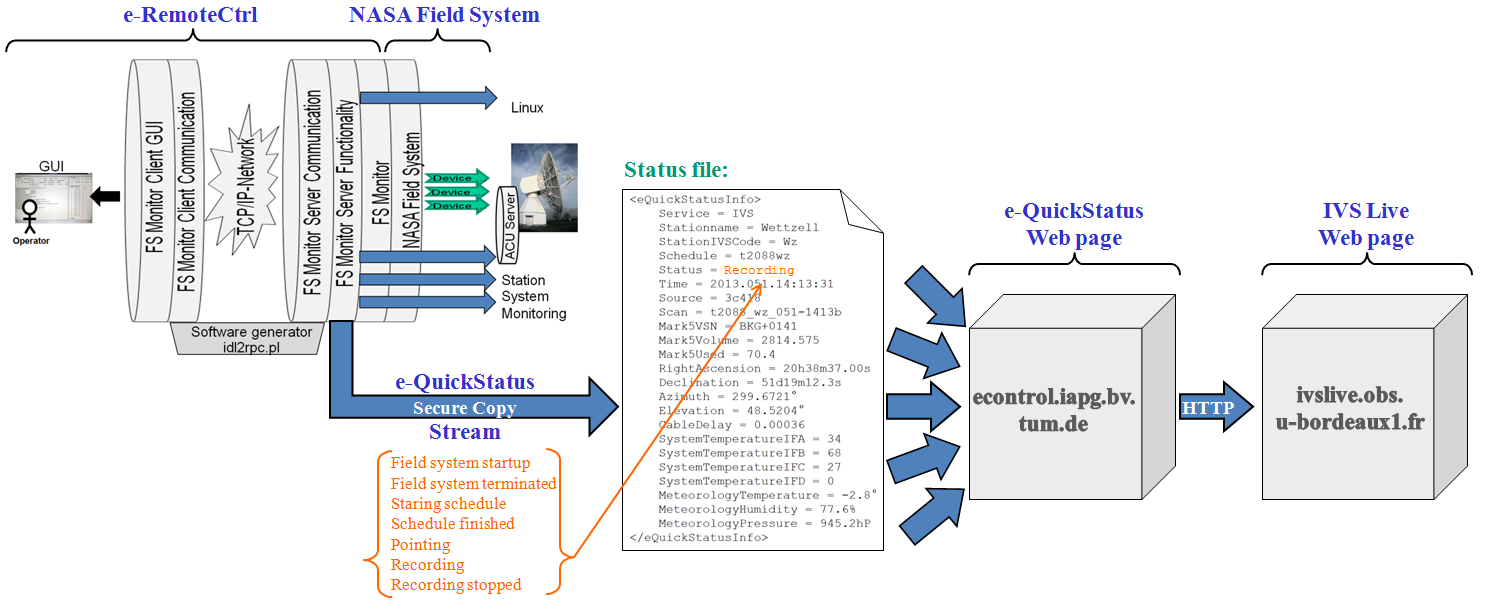 Field system startup
Field system terminated
Starting schedule
Schedule finished
Pointing
Recording
Halt
Continue
Status data
What is reachable in the near future?
Auxiliary Data Center with Zabbix Web frontend
Graphs
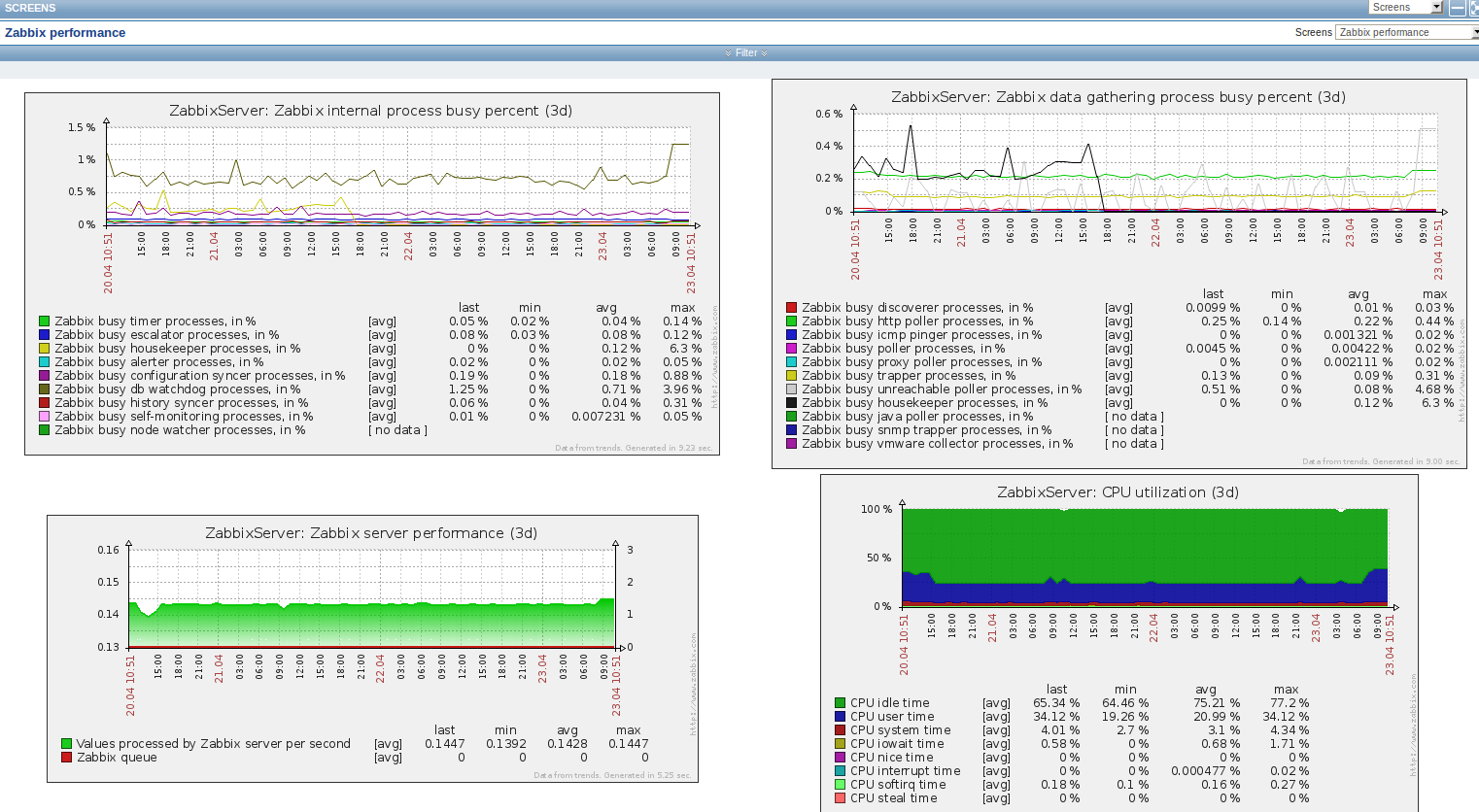 Maps
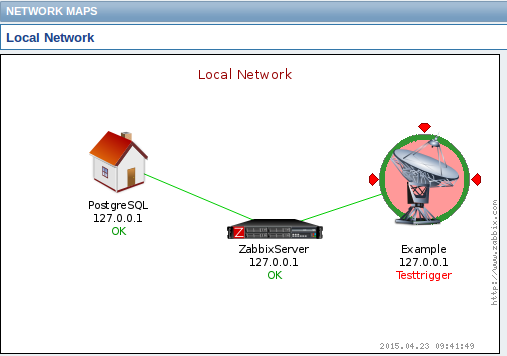 What is reachable in the near future?
Auxiliary Data Center with Zabbix Web frontend (cont.)
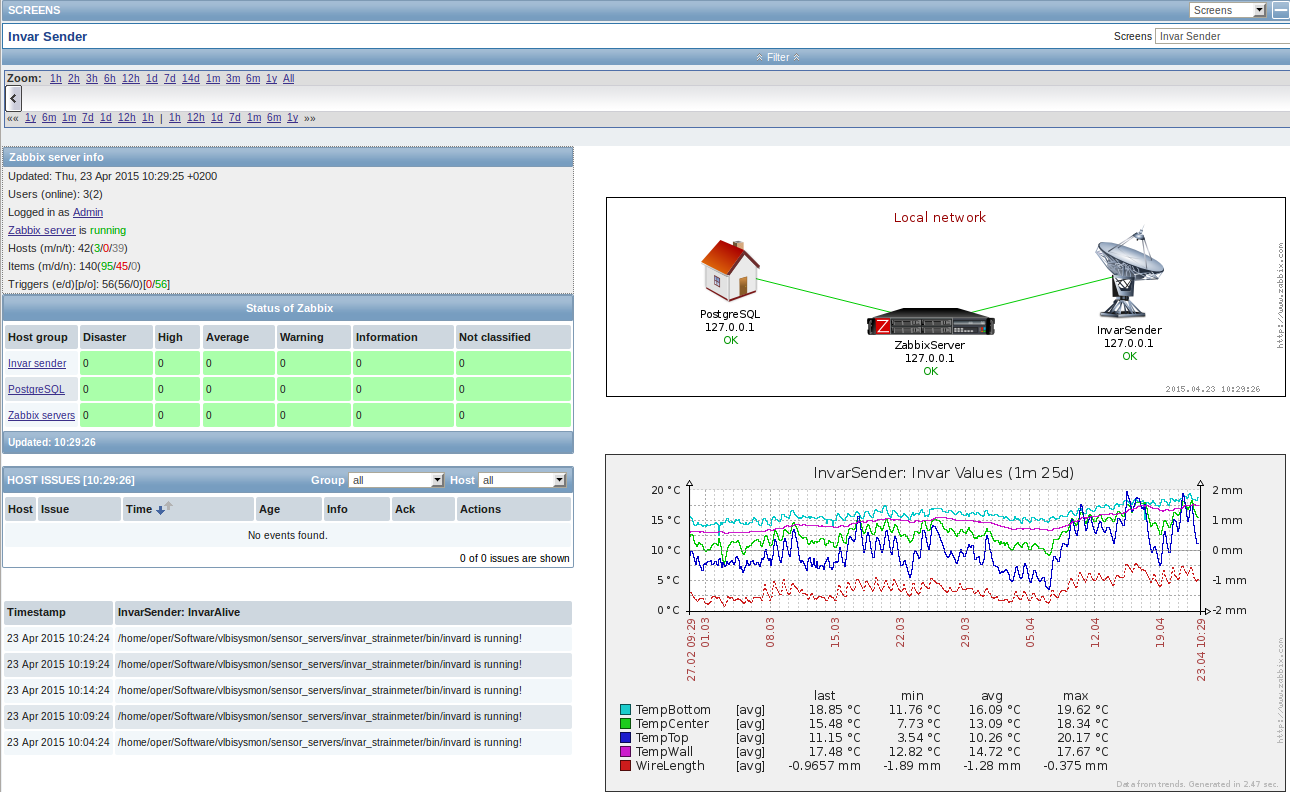 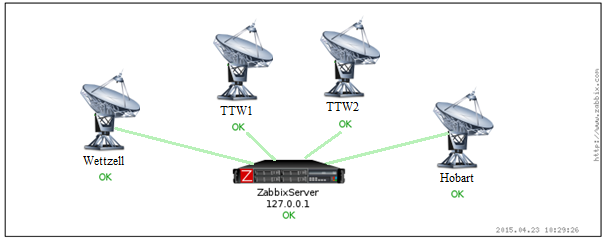 Why is a new operation technique important?
What is already possible?
What is reachable in the near future?
What is conceivable in the further future?
What is conceivable in the further future?
Autonomous agents handle requests
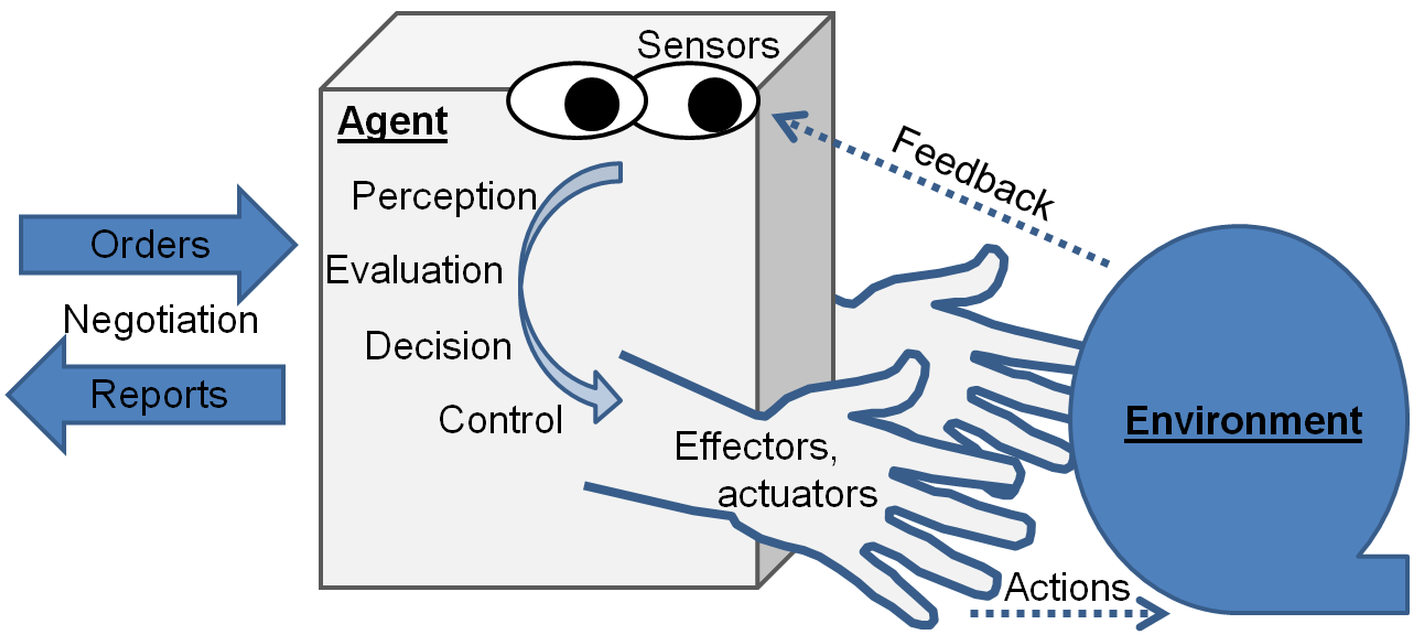 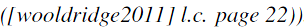 What is conceivable in the further future?
Autonomous production cells take the orders from the agents
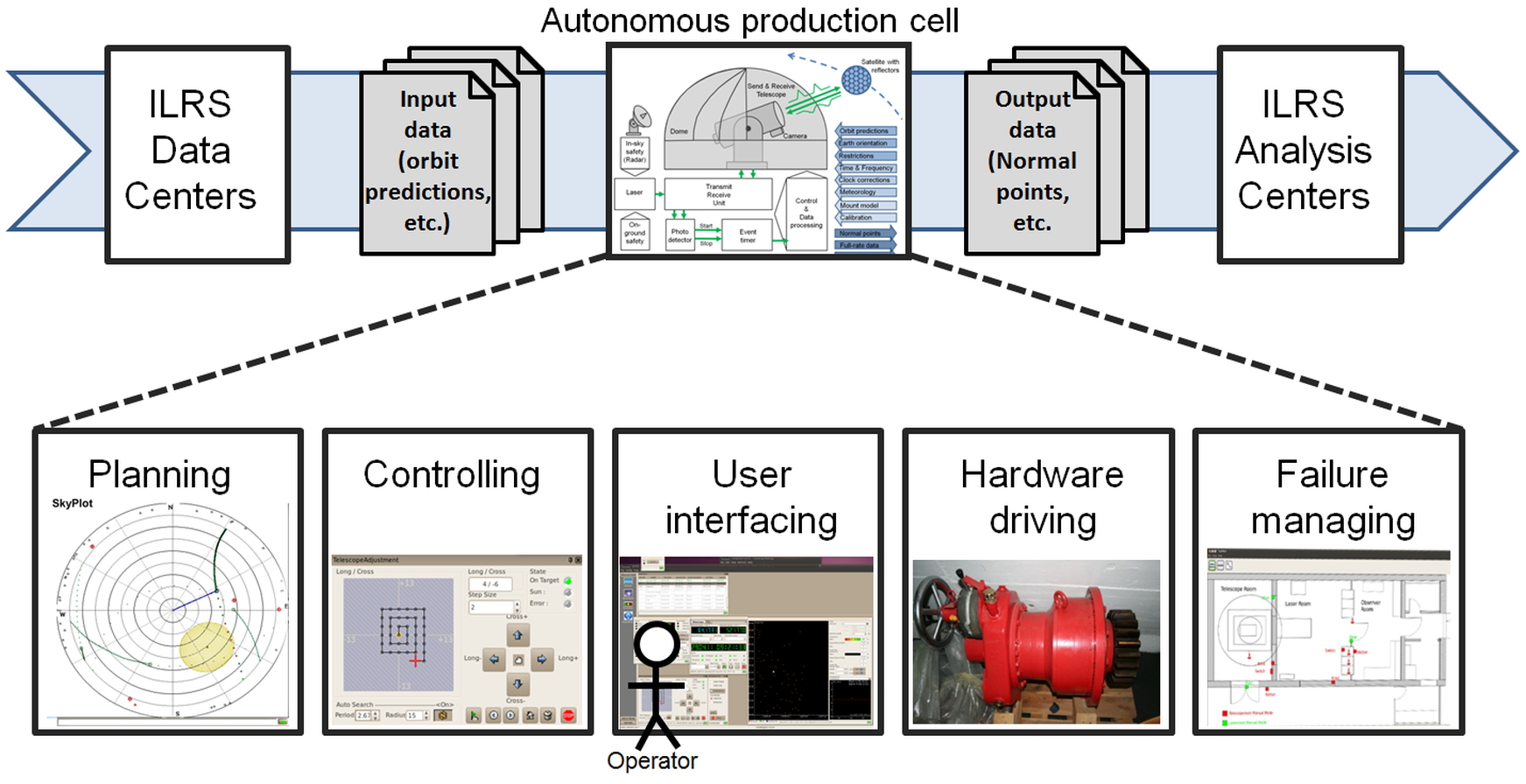 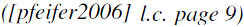 What is conceivable in the further future?
Autonomous production cells take the orders from the agents
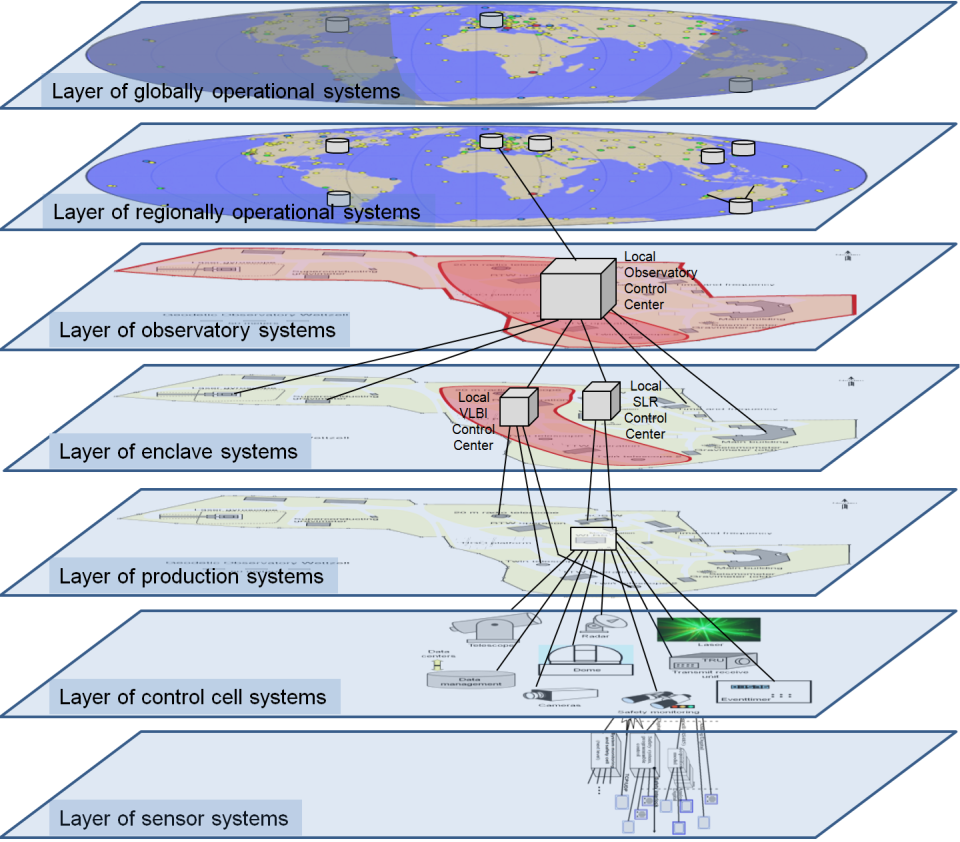 Thank you for your support and attention!!!
The software will be available on the Web page 
http://www.econtrol-software.de
“Future needs the courage 
to accept changes!”
Thank you for your support and attention!!!
The software will be available on the Web page 
http://www.econtrol-software.de
“Future needs the courage 
to accept changes!”
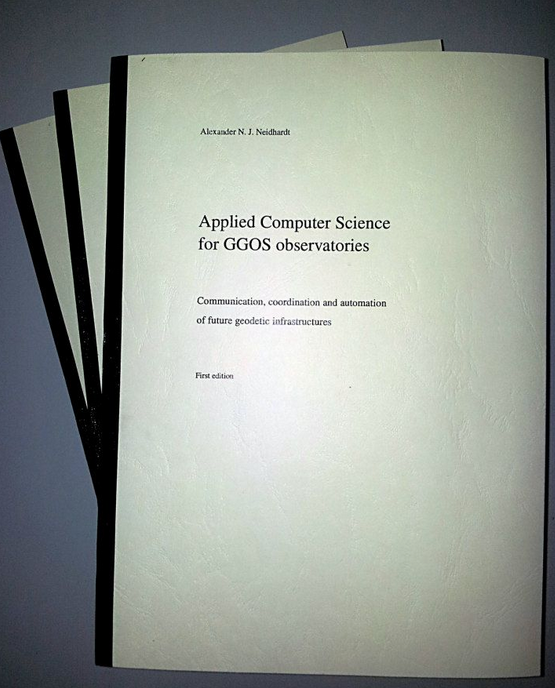 Publishing Aggreement with

                                          Int.
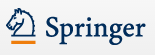 as
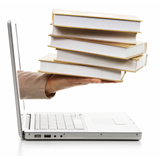 Printed version,
Print-on-demand
&
eBook